Exploring
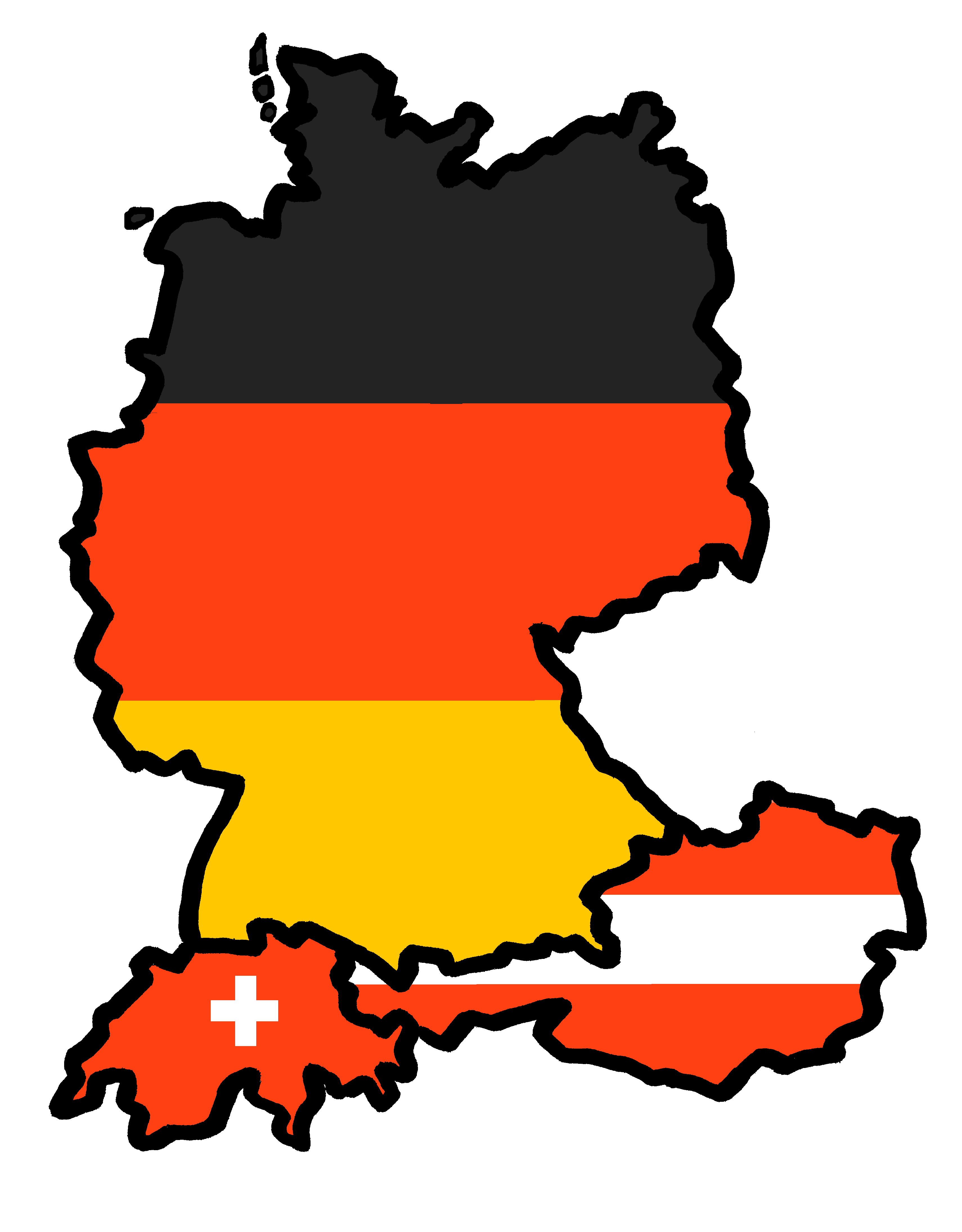 Sportfest!
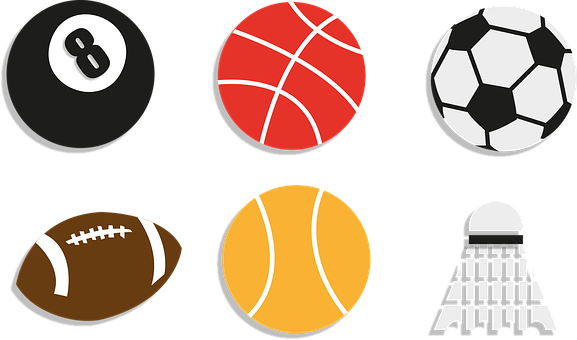 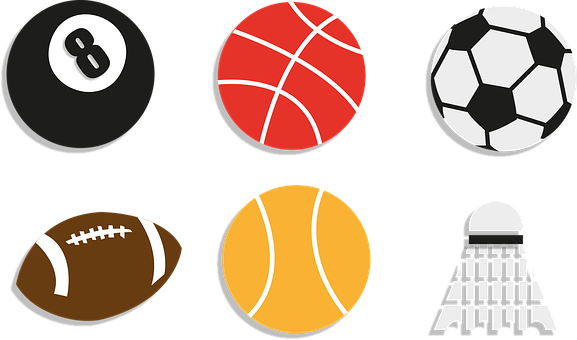 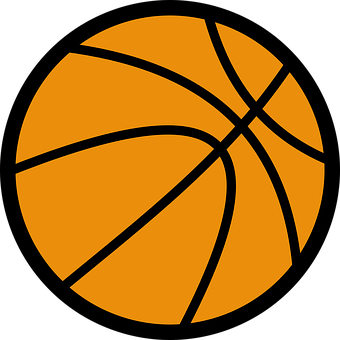 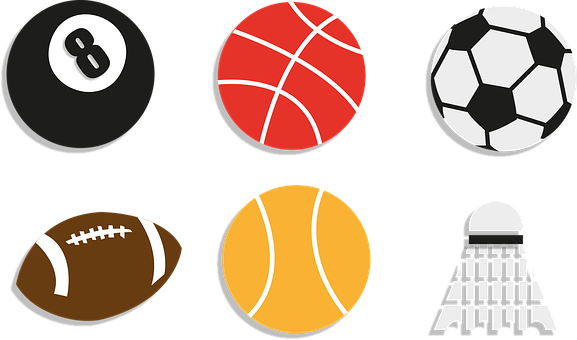 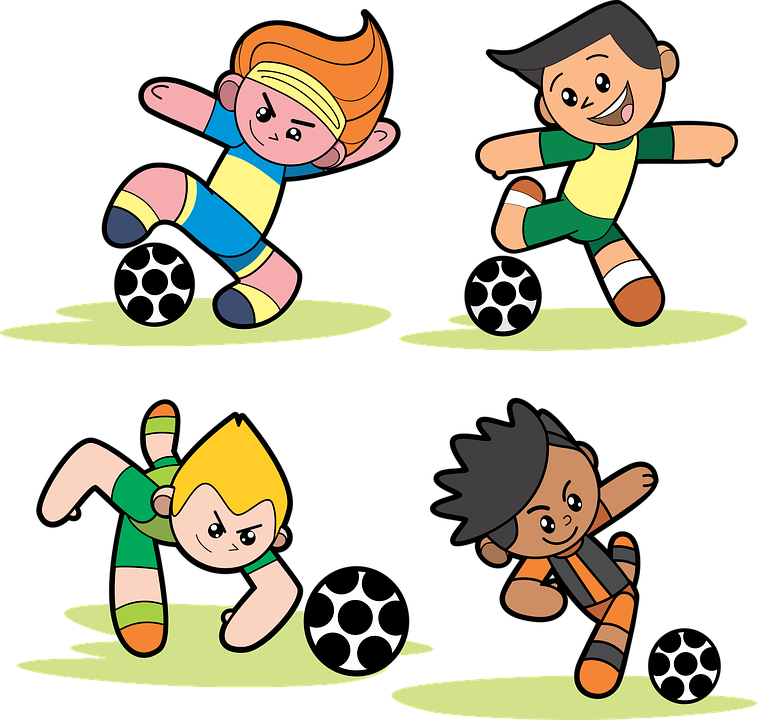 grün
Follow ups 1-5
Term 2 Week 5
[Speaker Notes: Artwork by Steve Clarke. Pronoun pictures from NCELP (www.ncelp.org). All additional pictures selected from Pixabay and are available under a Creative Commons license, no
attribution required.

Phonics:  
[äu] Häuser [Haus-147] Mäuse [Maus-3463] träumen [1793] vs. [au] and [eu]

Vocabulary: kaufen [506] laufen [252] machen [58] Rad fahren [n/a]  tragen [271] (Sport)Kleidung [2820] 
Jones, R.L & Tschirner, E. (2019). A frequency dictionary of German: Core vocabulary for learners. London: Routledge.

Revisit1: benutzen [1119] brauchen [179] lernen [288] machen [58] singen [1063] spielen [205]  Computer [1252] Fußball [1277] Opa [2776] Song [3373] normalerweise [2062] zu Hause [n/a]
Revisit am + days of the week (am Montag) and adverbs (montags)

Revisit2: geben [49] Blume [2463] Foto [633] Fahrrad [2138] Fußball [1277] Geschichte [262] Gitarre [n/a] Haus [147] Katze [2235] Papier [1163] Spiel [328] Tisch [529] Zug [675] 

The frequency rankings for words that occur in this PowerPoint which have been previously introduced in these resources are given in the SOW and in the resources that first
introduced and formally re-visited those words. 
For any other words that occur incidentally in this PowerPoint, frequency rankings will be provided in the notes field wherever possible.

Remember that at the start of the course (first three lessons of Rot/Gelb) pupils learnt language (for greetings and register taking) that can still be part of the lesson routines in upper KS2 (Blau/Grün).  They are not re-taught, as we anticipate that teachers have built these in from early in lower KS2.]
[au]
…
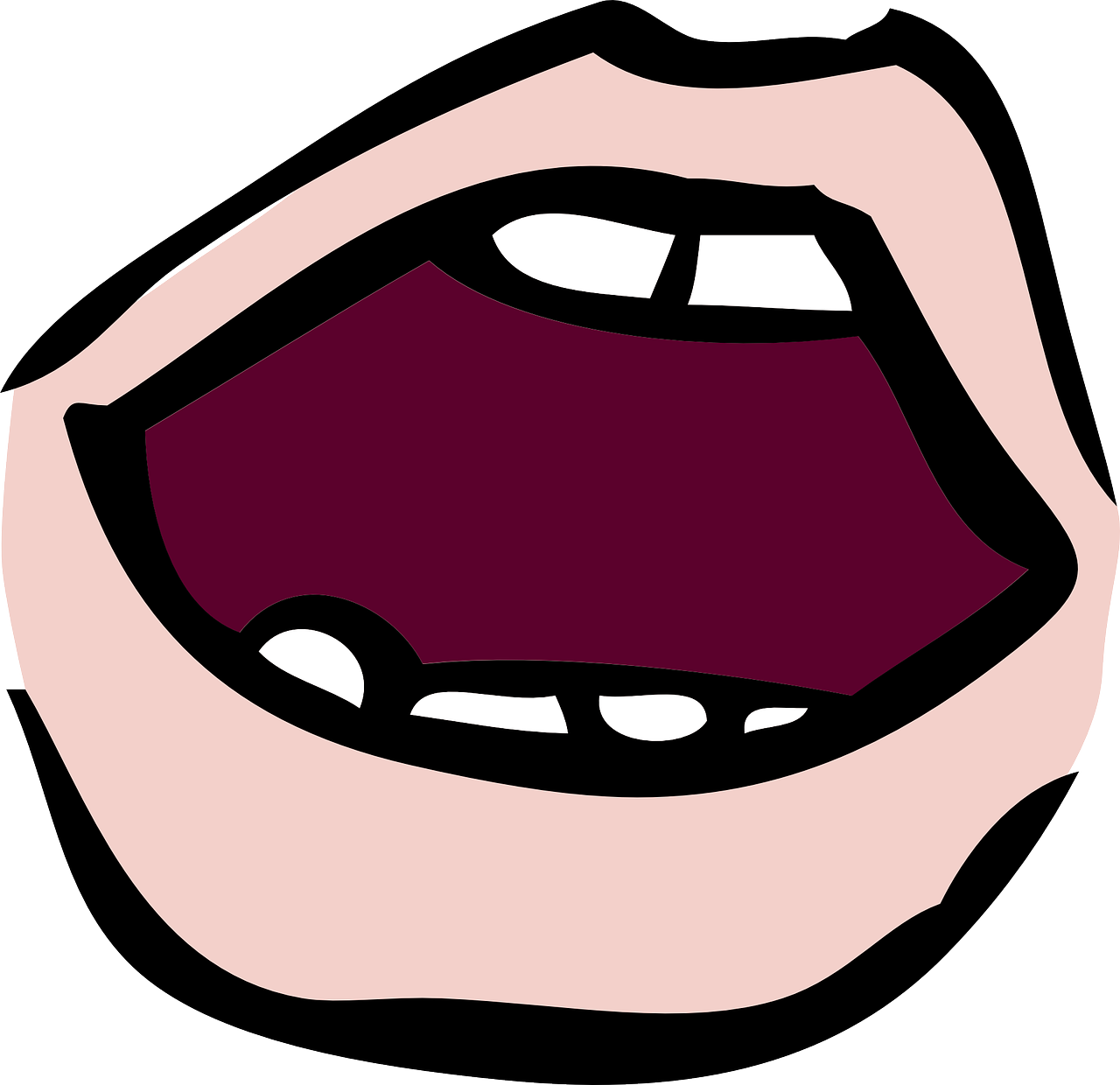 aussprechen
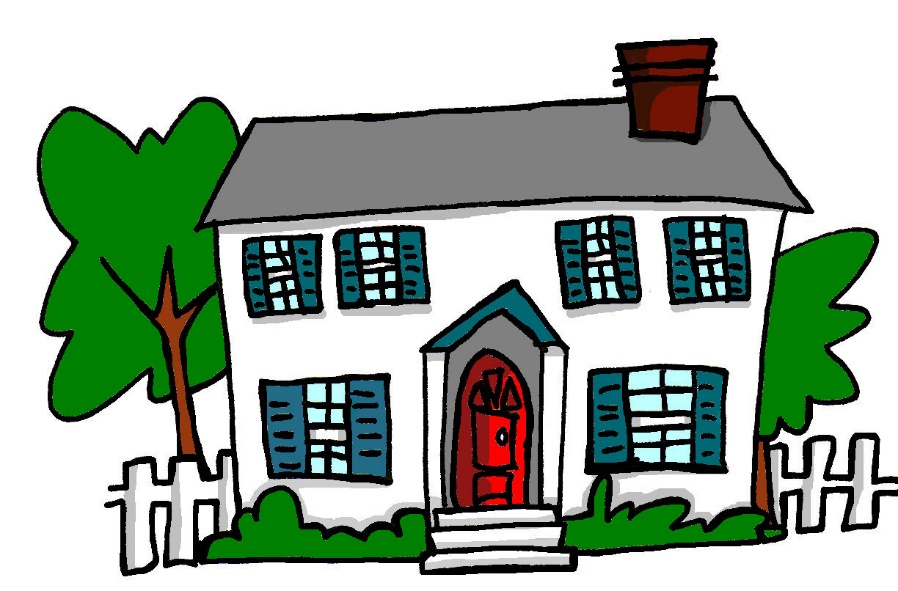 Haus
[Speaker Notes: Timing: 1 minute

Aim: to introduce the SSC [au].

Procedure:
Introduce the SSC and present the source word ‘Haus’ (with gesture, if using).
Click to bring on the picture and get pupils to repeat the word ‘Haus’ (with gesture, if using).

Note: 
a gesture for ‘Haus’ might be to make a roof above your head with two hands.]
[äu]
…
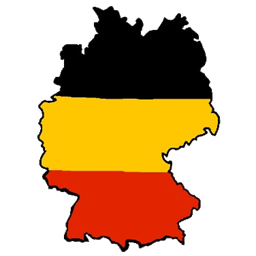 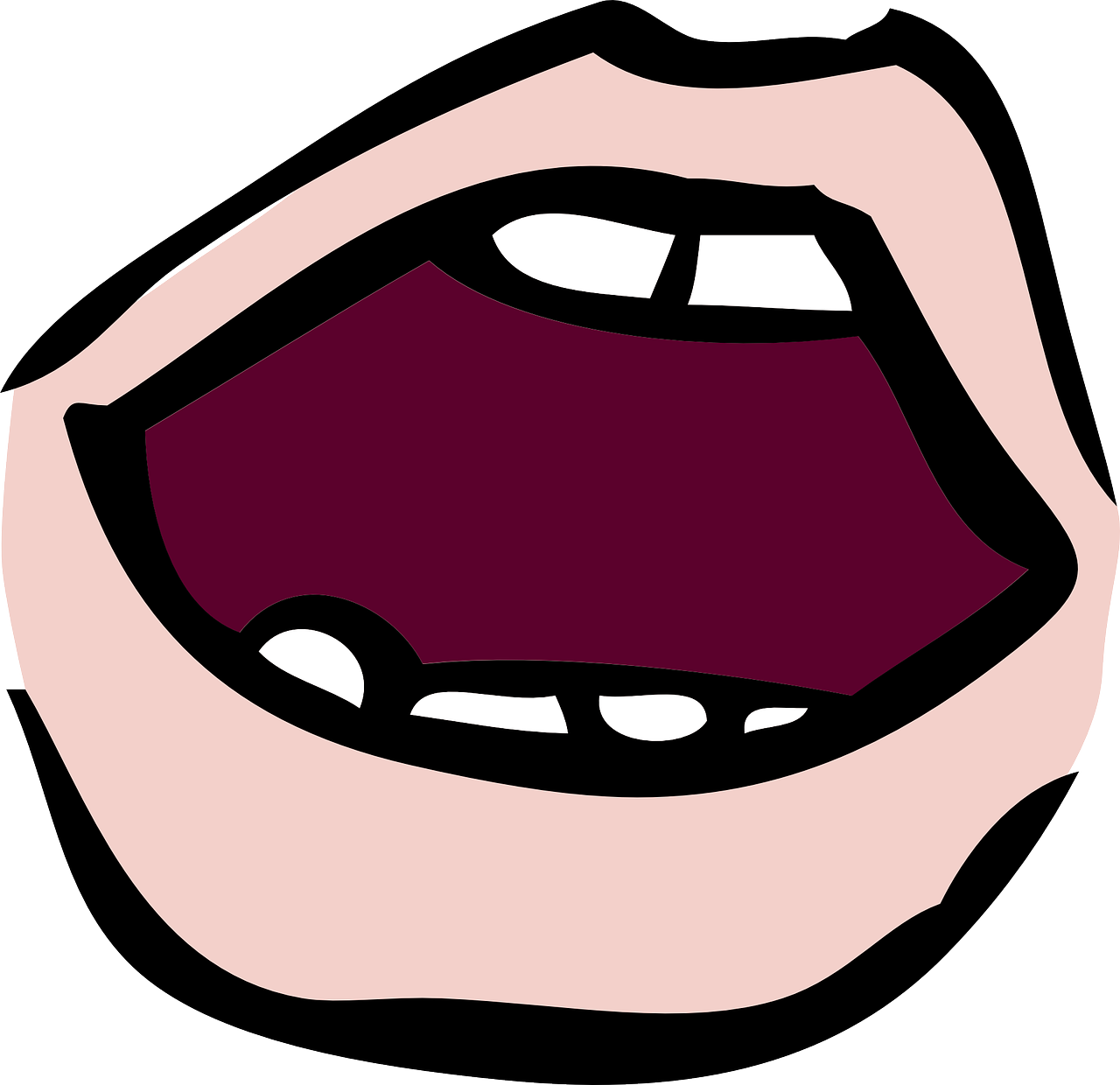 aussprechen
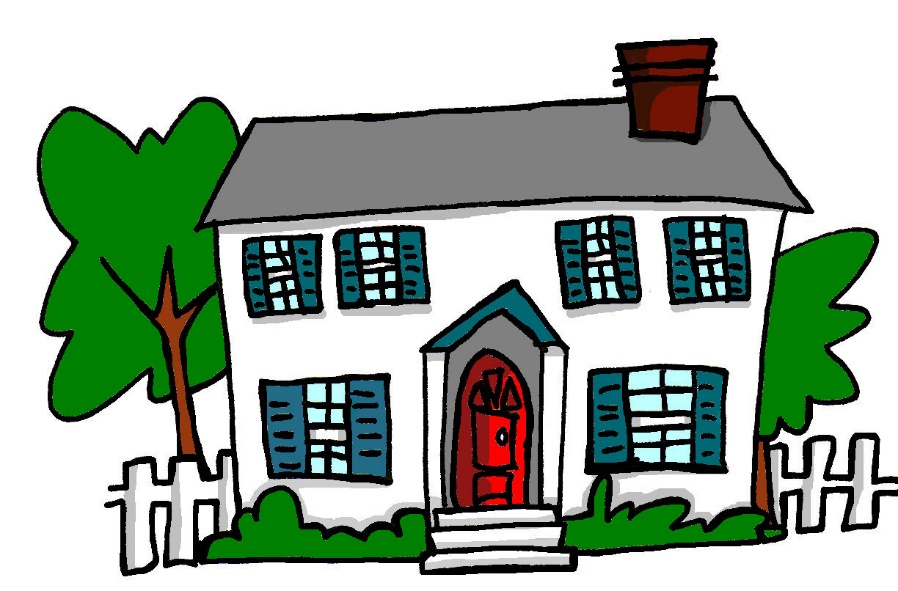 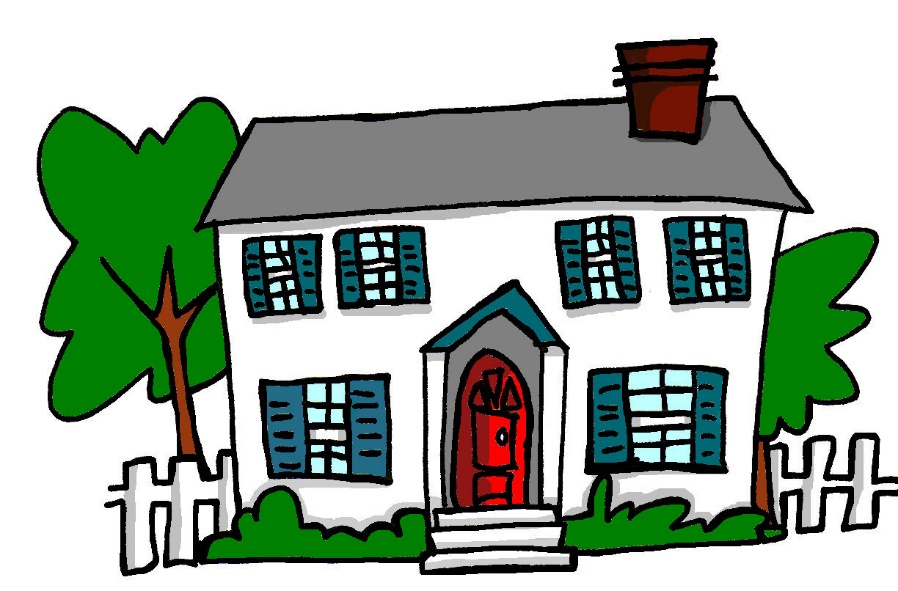 Häuser
[Speaker Notes: Timing: 1 minute

Aim: to introduce the SSC [äu].

Procedure:
Introduce the SSC. Click to bring up callout to explain that it is the same sound as [eu], which they already know (e.g. Deutschland). 
Present the source word ‘Häuser’ (with gesture, if using). A callout to explain that it is the plural of Haus comes up at the same time. 
Click to bring on the picture and get pupils to repeat the word ‘Häuser’ (with gesture, if using).

Note: 
a gesture for ‘Haus’ might be to make a roof above your head with two hands, and then do it again to indicate plural. 

Frequency:
Häuser [Haus-147]
Jones, R.L & Tschirner, E. (2019). A frequency dictionary of German: Core vocabulary for learners. London: Routledge.]
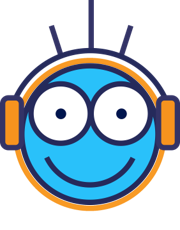 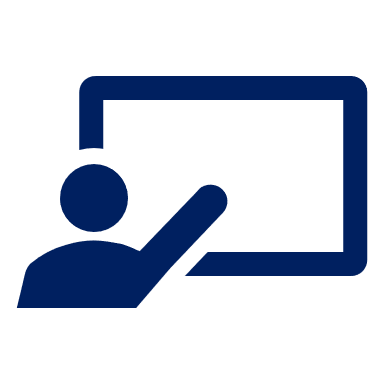 Partnerarbeit!  Partner A turns away, Partner B reads out sentences 1-4. A translates, B corrects.  Then swap roles for 5-8.
Follow up 1
Hör zu und schreib das Verb auf Deutsch.
hören
Du    t r ä g s t    Sportkleidung am Sportfest.
_ _ _ _ _ _
You wear sports clothes for sports day.
1
t r ä g s t
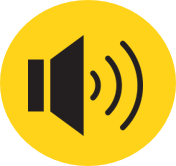 2
Du    s p r i c h s t  Deutsch in der Schule.
Geben and sprechen change e  i
Geben and sprechen change e  i.
_ _ _ _ _ _ _ _
s p r i c h s t
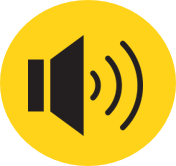 You speak German in school.
He sells old clothes.
_ _ _ _ _
Er    k a u f t    neue Sportkleidung
3
k a u f  t
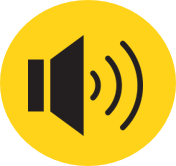 She brings games for sports day.
4
Sie  b r i n g t     Spiele für das Sportfest.
_ _ _ _ _ _
b r i n g t
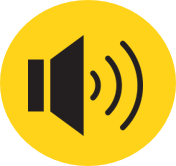 I carry bags for the teachers on sports day.
_ _ _ _ _
Ich  t r a g e     am Sportfest Taschen für die Lehrer.
5
t r a g e
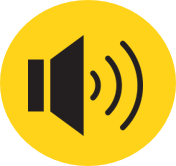 No stem change for kaufen/verkaufen!
No stem change for kaufen!
6
_ _ _ _ _ _
k a u f s t
Du k a u f s t    Blumen für das Sportfest.
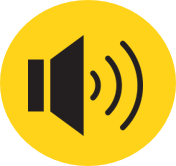 You buy flowers for sports day.
She cycles in the group.
_ _ _ _ _
Sie   f ä h r t   Rad in der Gruppe.
f ä h r t
7
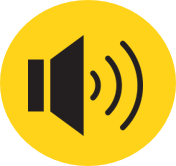 He always takes (“makes”)photos on sports day.
8
Er  m a c h t    immer Fotos am Sportfest .
_ _ _ _ _
m a c h t
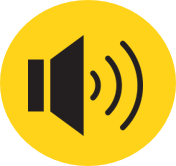 [Speaker Notes: Timing: 8 minutes 

Aim: to practise this week’s vocabulary and grammar focus in a verb transcription, read-aloud and comprehension task. 

Procedure:
Click on the first audio button to play the recording of the verb from. Pupils transcribe the verb form.
Continue for items 2-8.
Click for next instructions. Partner A turns away from the board and partner B reads out the German sentences 1-4. Partner A translates the German sentence. B corrects if necessary.
Then swap roles. Once Partner B has turned away from the board, click for sentences 5-8. 
Note: in the audio version, click on the German sentences to hear them pronounced, as required.
Transcript1.  trägst
2. sprichst
3. kauft
4. bringt
5. trage
6. kaufst
7. fährt
8. macht]
Present tense: strong verbs a ä
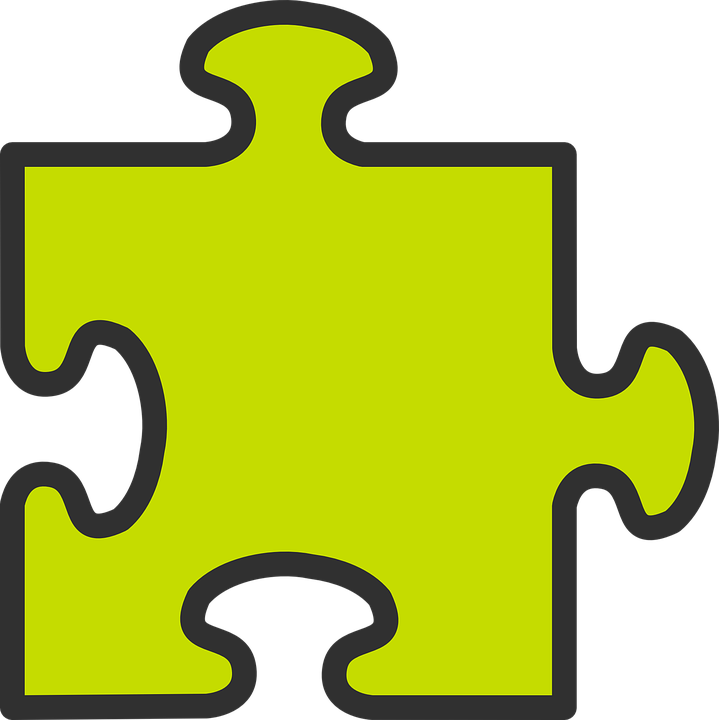 In German, strong verbs change the stem vowel in the er/sie/es form and also the du form:
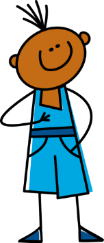 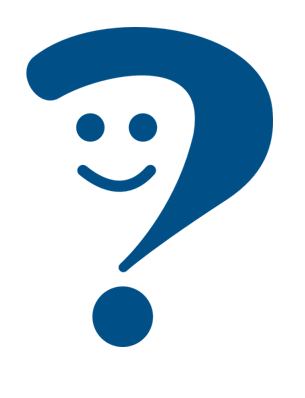 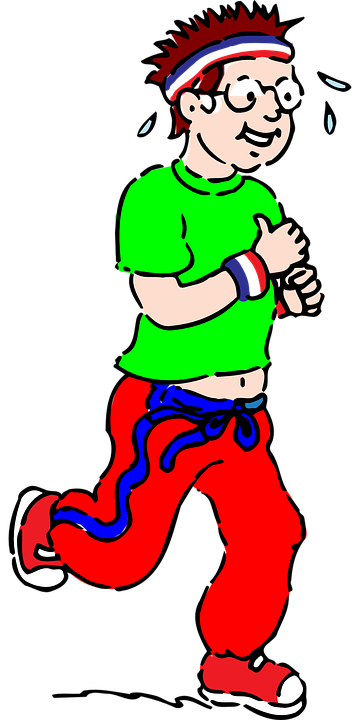 Ich laufe.
I run/am running.
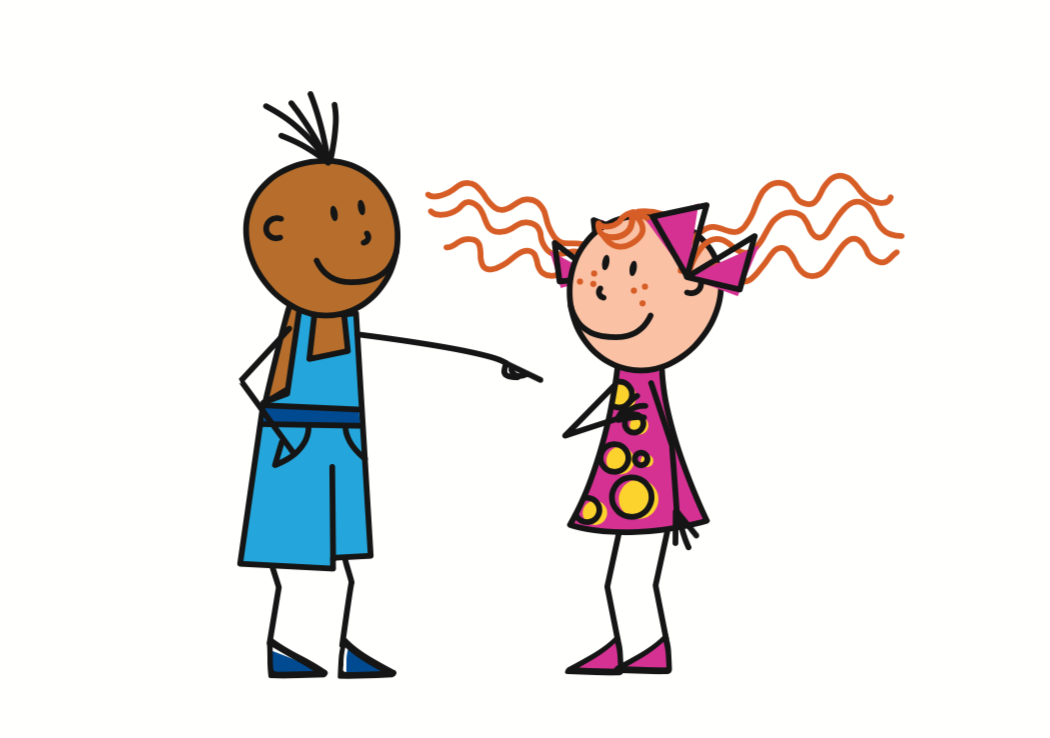 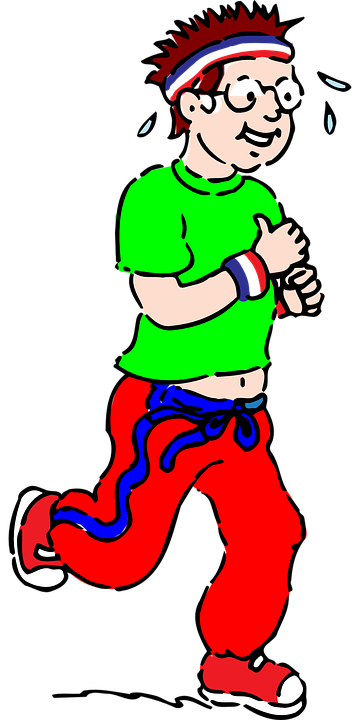 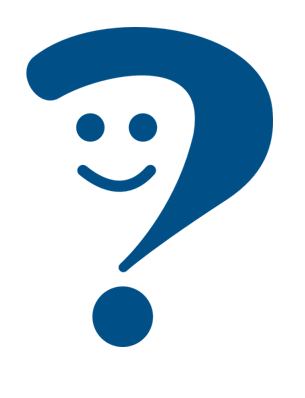 You run/are running.
Du läufst.
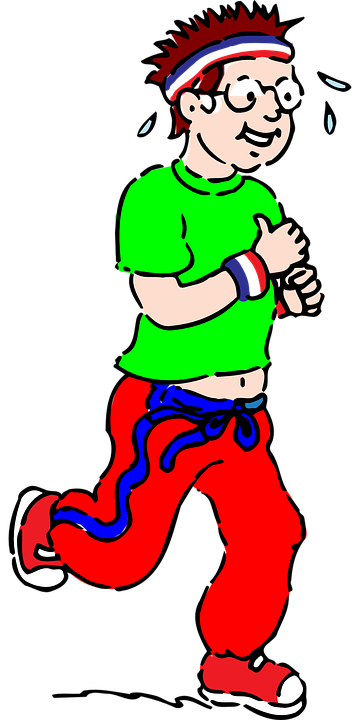 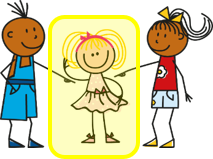 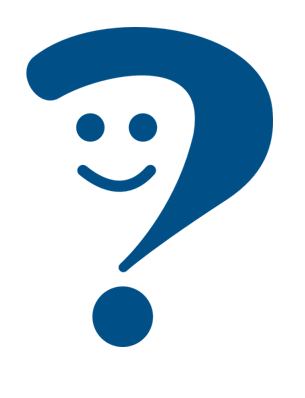 She runs/is running.
Sie läuft.
All plural forms (you all, we, they) keep the original vowel, like ich:
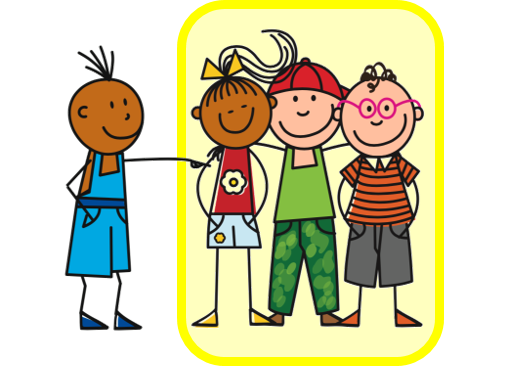 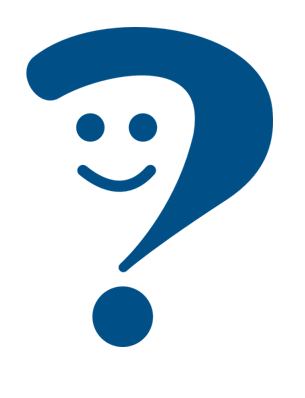 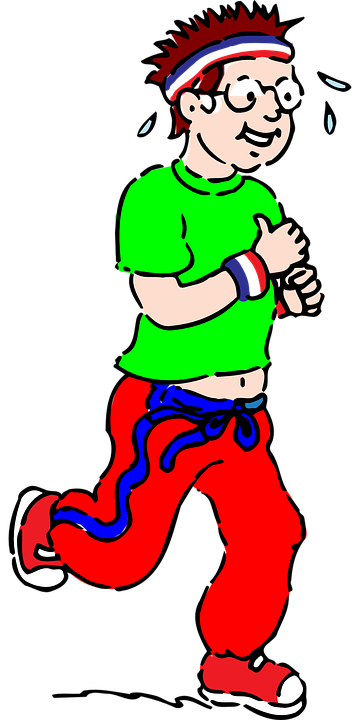 You (all) run/are running.
Ihr lauft.
[Speaker Notes: Timing: 3 minutes 

Aim: to introduce that the ihr-form (second person plural) for strong verbs which change aä in the second person singular always keep the original vowel ‘a’. 

Procedure:
Click through the animations to present the information.
Elicit English translation for the German examples provided.]
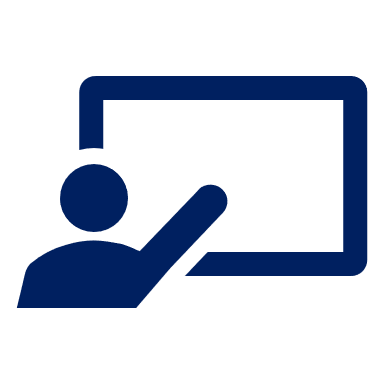 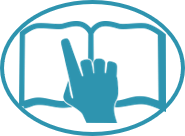 Is Moritz asking about Ronja (she-sie) or asking Lias about him and Ronja (you both (ihr)?
Follow up 2
Lies die Fragen.
B
Moritz wants to know more from Lias about sports day.
lesen
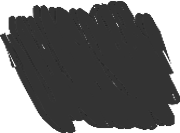 Esst ihr Eis am Sportfest?
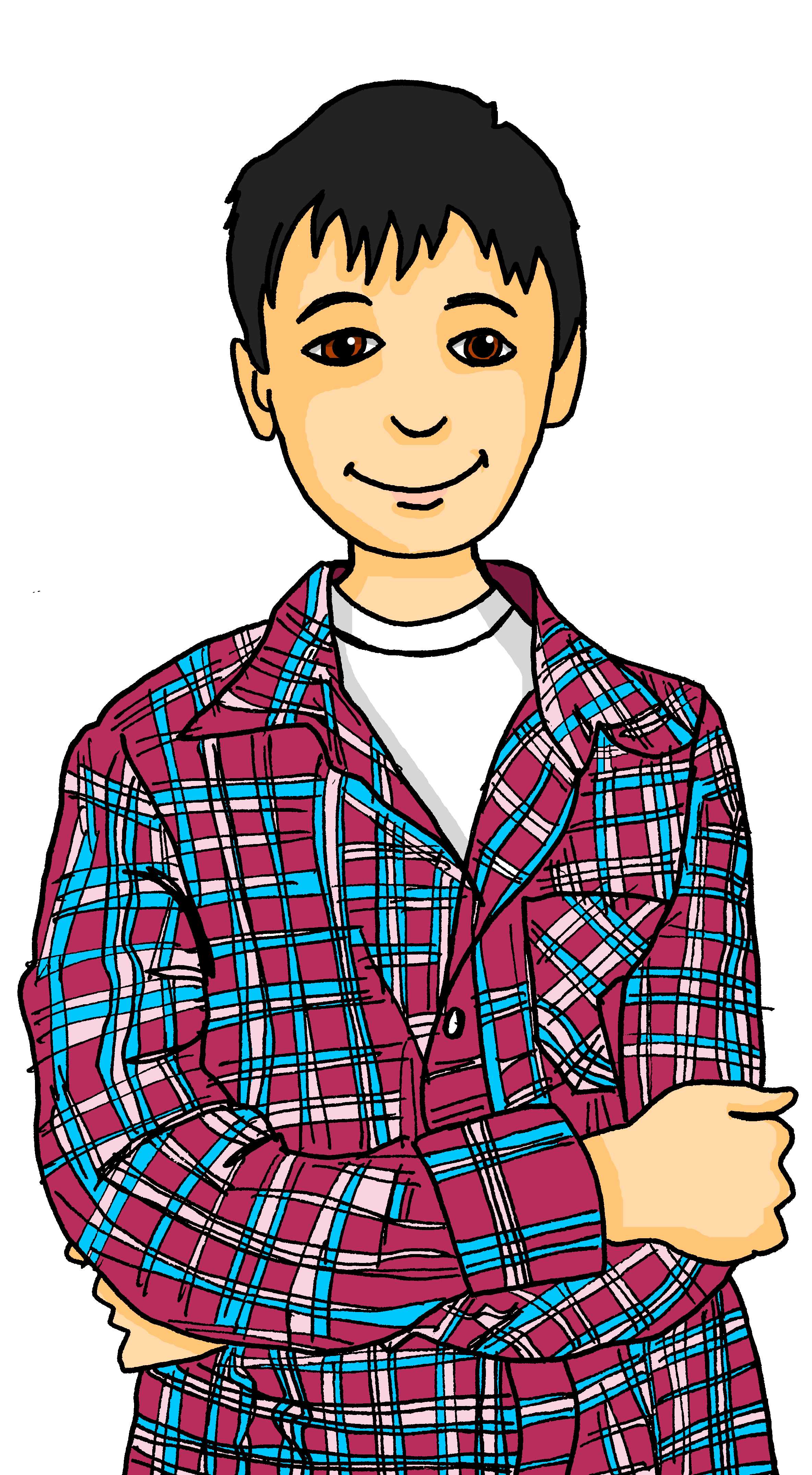 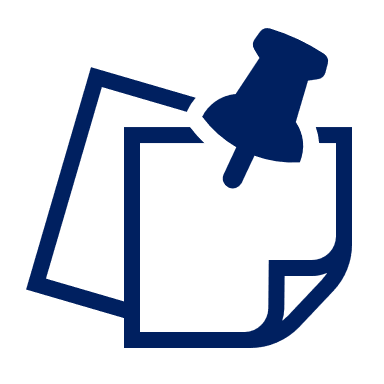 sie (she)
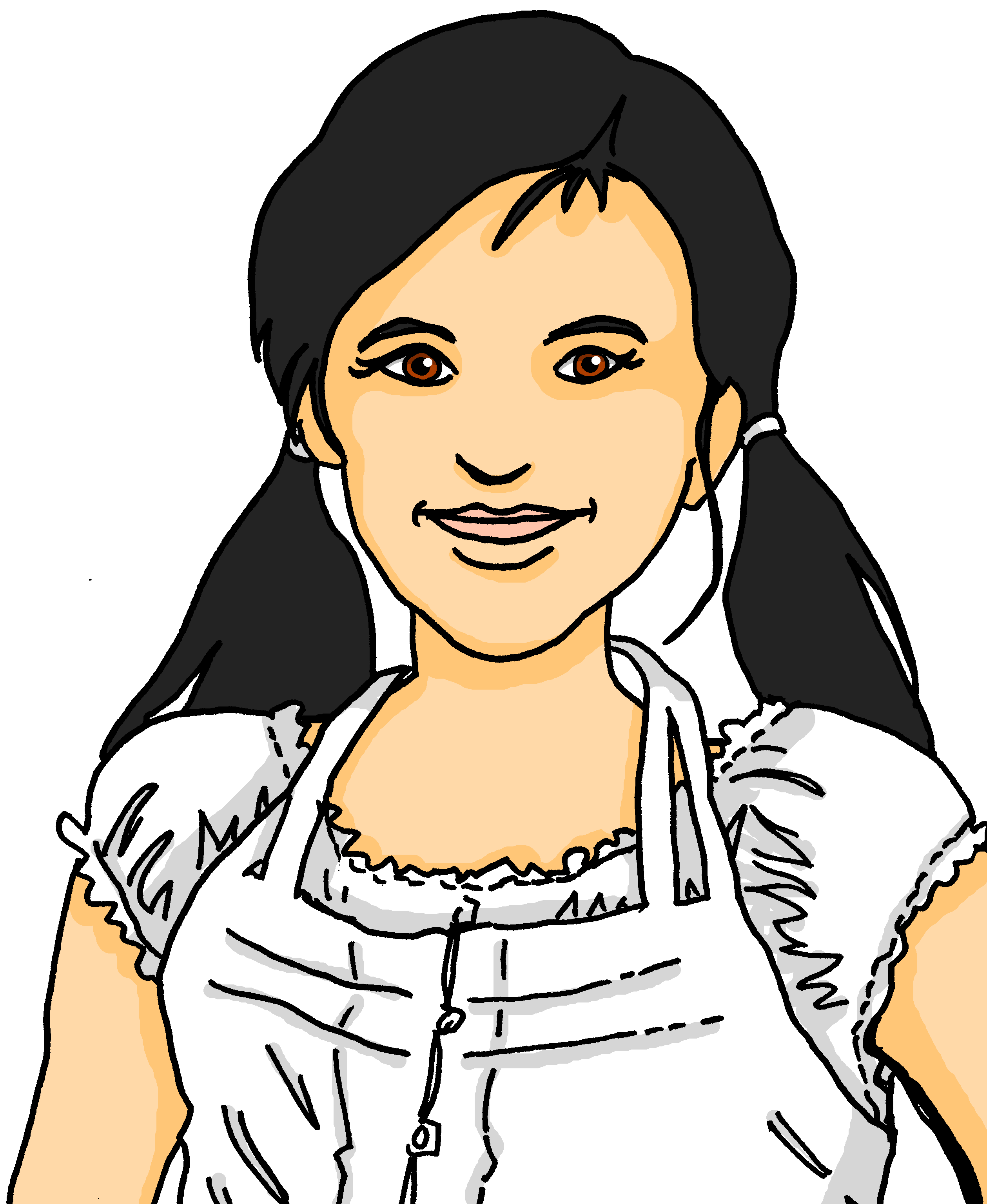 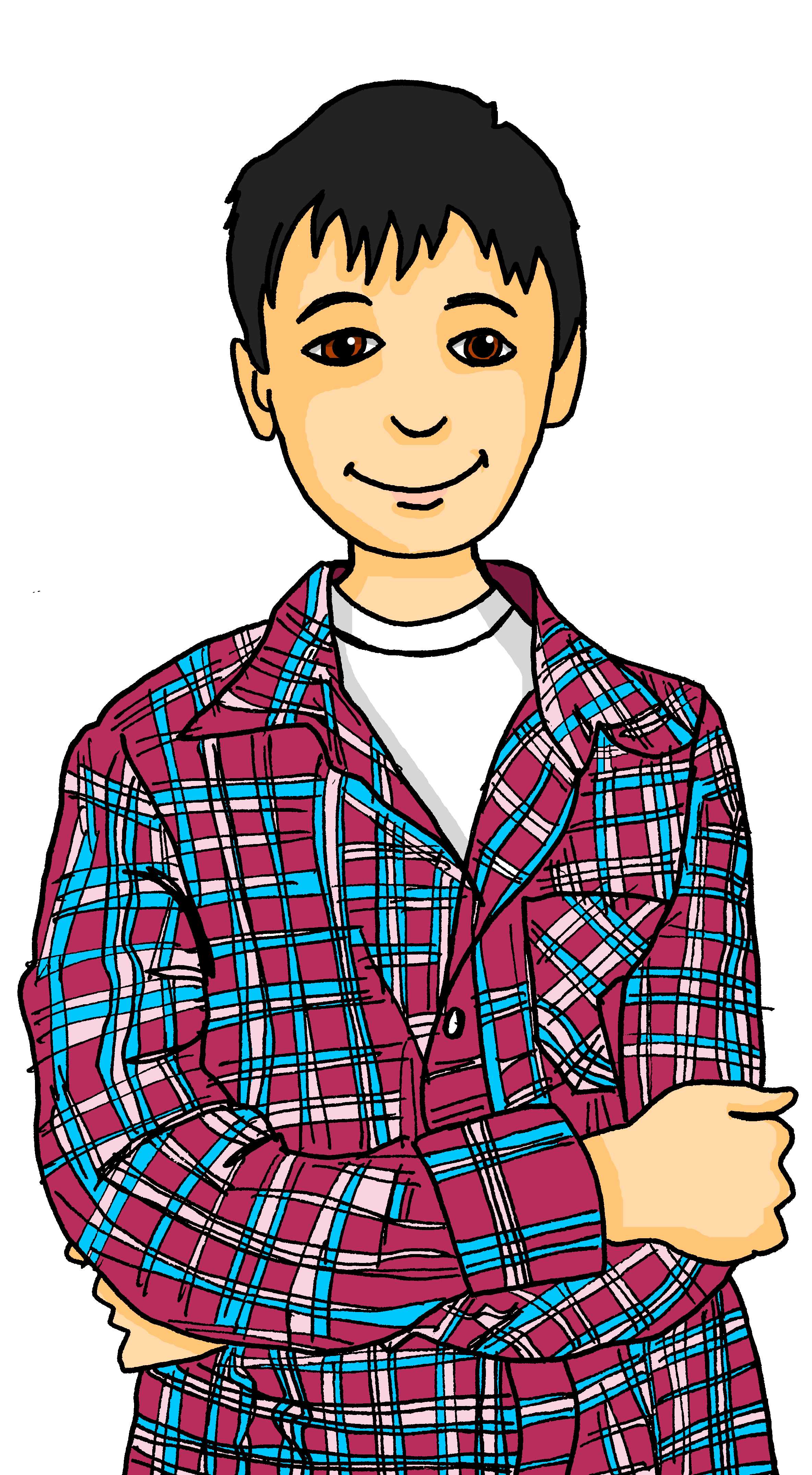 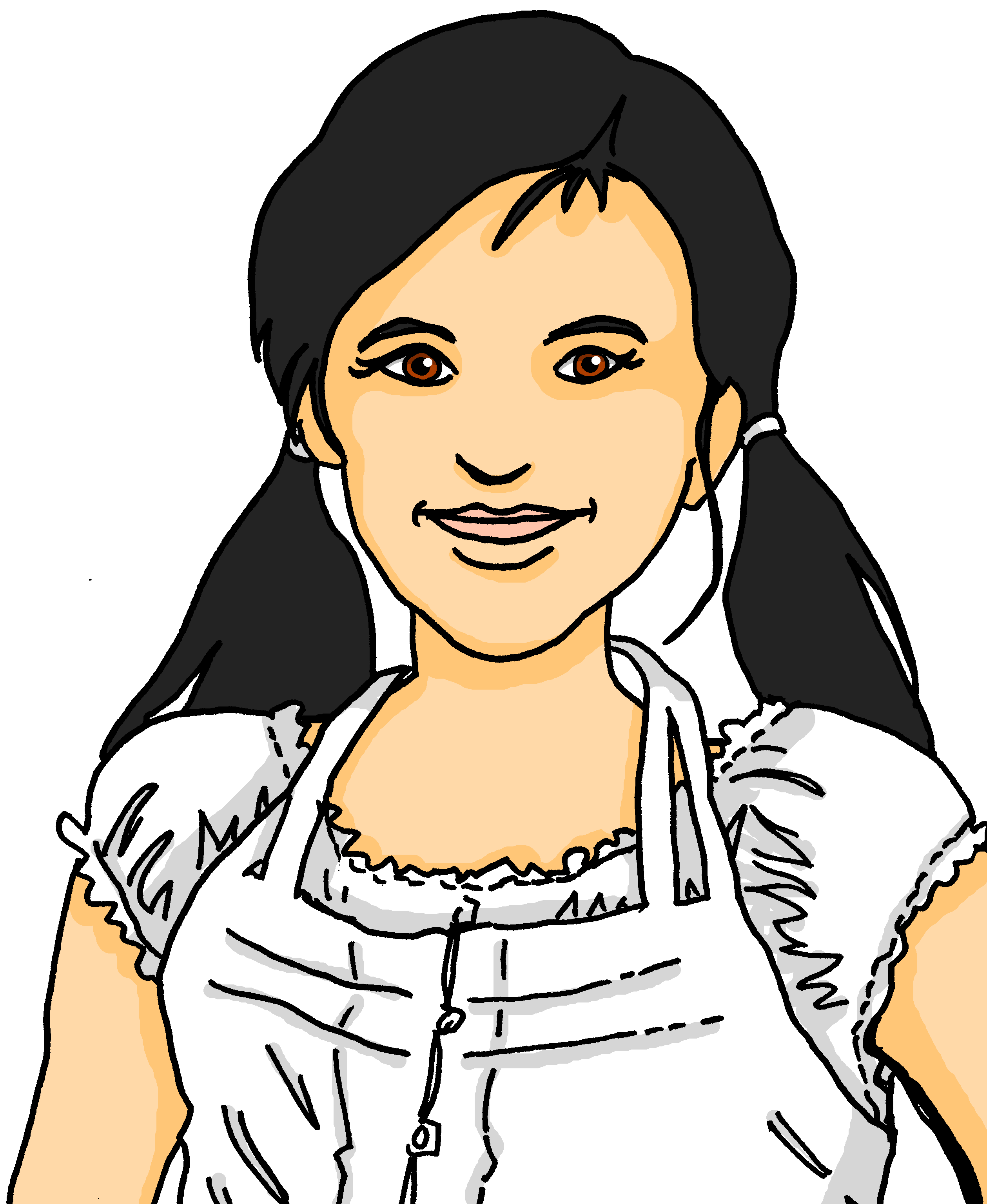 3. What does she give as prizes? Flowers or cakes?
2
1
4. Is she running for two hours?
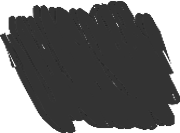 Tragt ihr  immer  Sportkleidung?
Sprecht  ihr  Englisch oder Deutsch für den Tag?
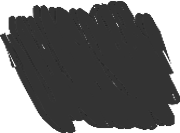 6. Is she also wearing sports clothes for the concert?
ihr (you both)
4
3
Was gibt sie für Preise? Blumen oder Kuchen?
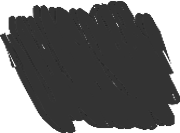 Läuft sie zwei Stunden lang?
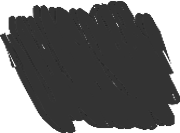 B. Do you both eat ice cream on sports day?
1. Are you both speaking English or German for the day?
5
6
2. Do you both always wear sports clothes?
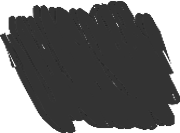 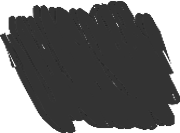 Gebt ihr ein Konzert am Sportfest?
Trägt sie auch Sportkleidung für das Konzert?
5. Are you both giving a concert on sports day?
Gewinner - winner
[Speaker Notes: Timing: 5 minutes

Aim: to identify the distinction between strong verb verbs a ä and e  i in the 3rd person singular (she) and 2nd person plural (ihr).

Procedure:
Click to bring up the instructions. 
Pupils decide, based on the verb form, whether Moritz is asking Lias about sie (Ronja) or ihr (Lias and Ronja). 
Click in turn to bring up the translation in the correct box.]

Schreib auf Englisch.
Follow up 3:
Can you get at least 15 points?
Vokabeln
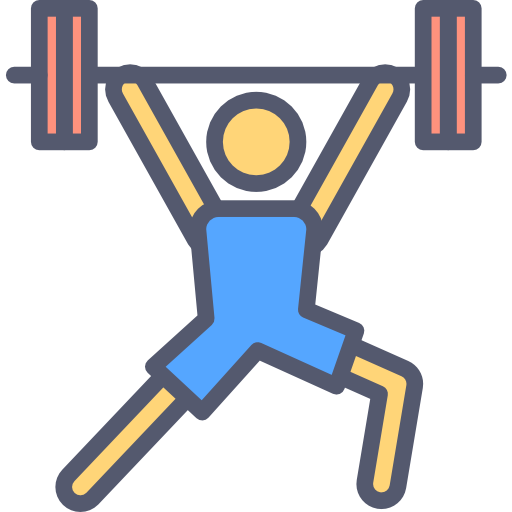 (the) bicycle, bike
(the) cat
(the) guitar
x3
(the) paper
(the) game
(the) train
Wörter
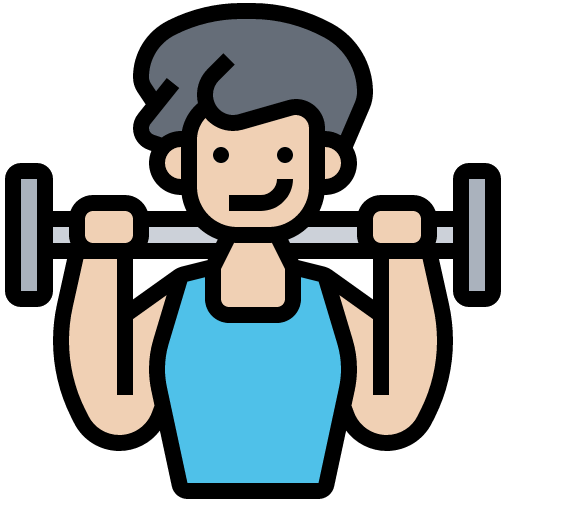 on Monday
to  learn, learning
Tuesdays
x2
to play, playing
to need, needing
to use, using
to do, make, doing, making
to buy, buying
to run, running
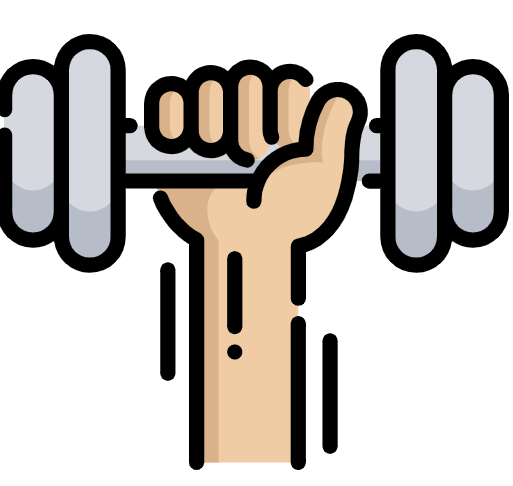 to wear, carry, 
wearing, carrying
x1
sports clothes
to cycle, cyling
[Speaker Notes: Timing: 5 minutes

Aim: to practise written comprehension of vocabulary from this and revisited weeks.

Procedure:1. Give pupils a blank grid.  They fill in the English meanings of any of the words they know, trying to reach 15 points in total.

Note:The most recently learnt and practised words are pink, words from the previous week are green and those from week 1 are blue, thus more points are awarded for them, to recognise that memories fade and more effort (heavy lifting!) is needed to retrieve them.]

Schreib auf Deutsch
Follow up 3:
Can you get at least 15 points?
Vokabeln
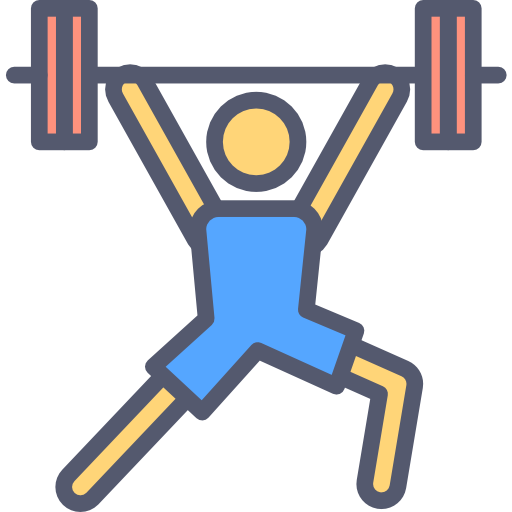 die Katze
der Zug
das Papier
x3
das Fahrrad
die Gitarre
das Spiel
Wörter
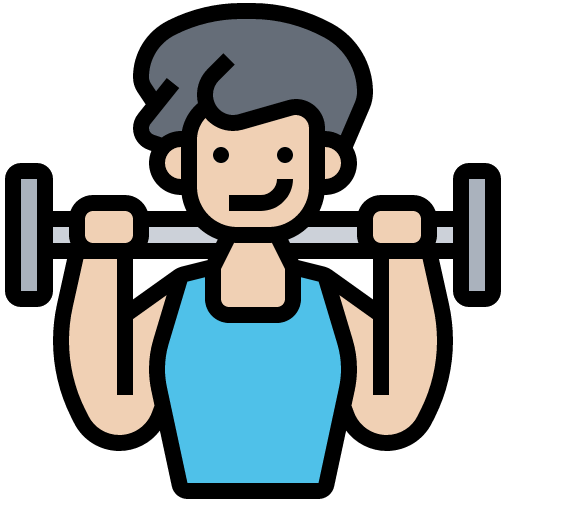 lernen
brauchen
benutzen
x2
am Montag
spielen
dienstags
tragen
Sportkleidung
Rad fahren
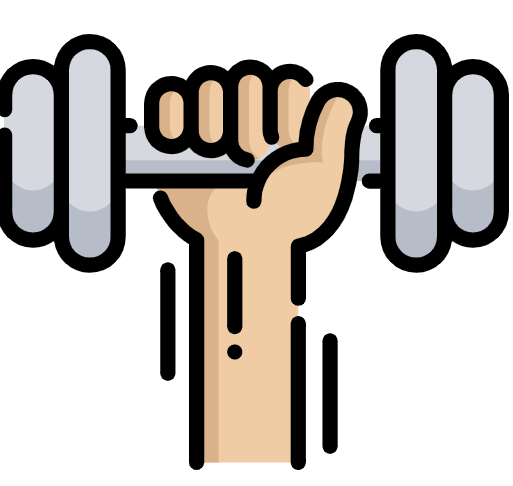 x1
kaufen
machen
laufen
[Speaker Notes: Timing: 5 minutes

Aim: to practise written comprehension of vocabulary from this and revisited weeks.

Procedure:1. Give pupils a blank grid.  They fill in the German meanings of any of the words they know, trying to reach 15 points in total.

Note:The most recently learnt and practised words are pink, words from the previous week are green and those from week 1 are blue, thus more points are awarded for them, to recognise that memories fade and more effort (heavy lifting!) is needed to retrieve them.]

After time adverb swap verb and subject!
Verb and subject stay together in German.
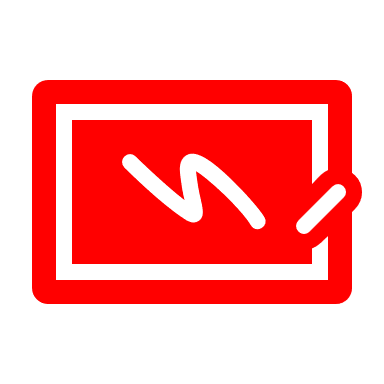 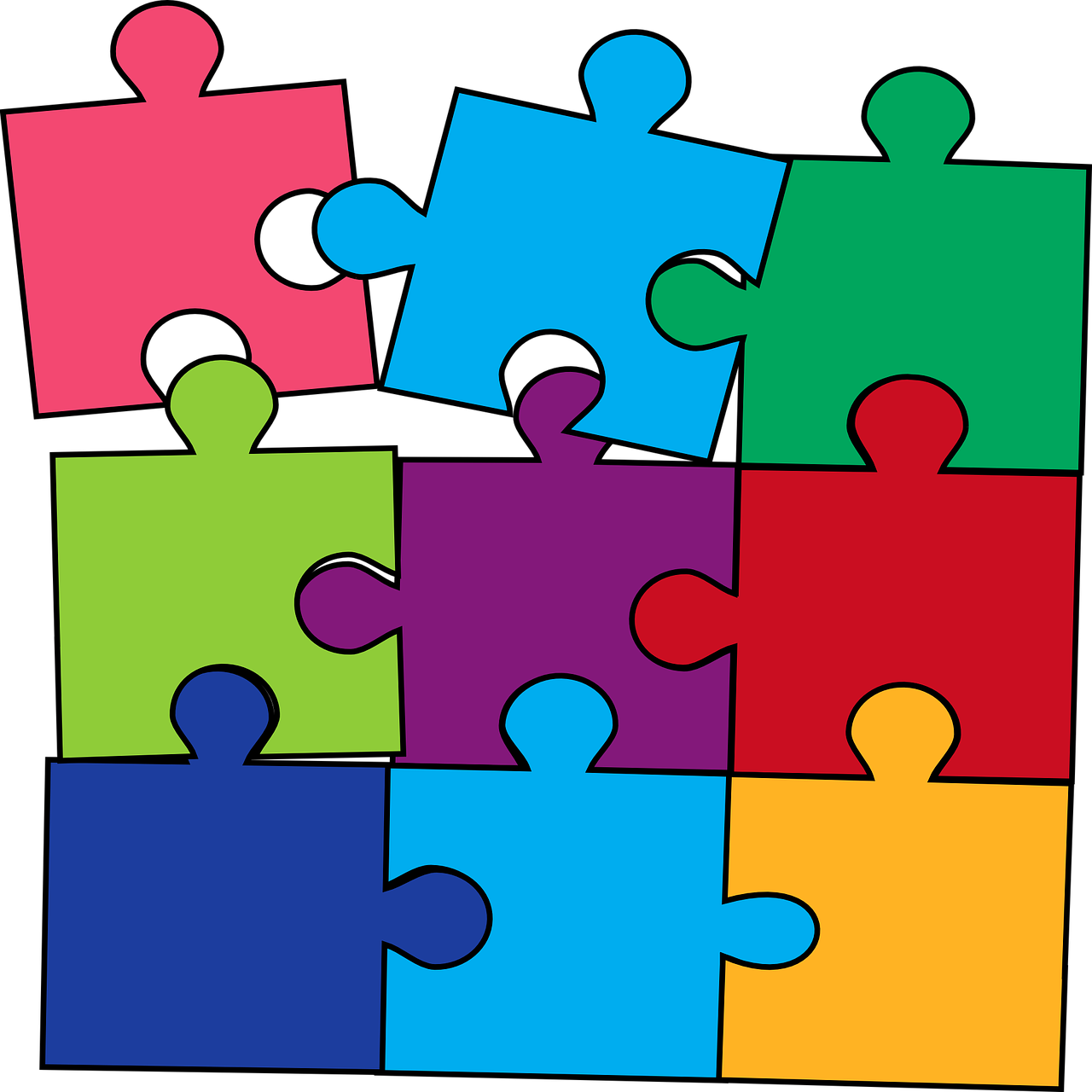 Follow up 4
Schreib die Wörter auf Deutsch und auf Englisch.
schreiben
On sports day
mache ich
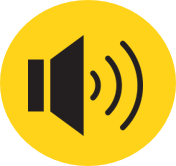 photos
Ich gebe normalerweise
flowers
prizes
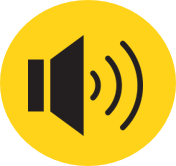 My friend
läuft mit einem
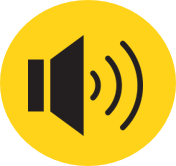 Fußball
on the (her) head
cycles
immer
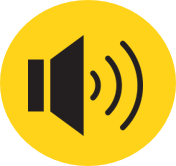 for one hour
Sportkleidung
They are wearing
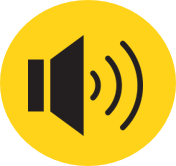 also
Konzert
[Speaker Notes: Timing: 5-10 minutes
Aim: to practise written production of this week’s new vocabulary and written comprehension of other new and revisited vocabulary.
This is a jigsaw translation task.

Procedure:
Click to remind pupils about Word Order 2 and that the verb and subject always stay together in German (compare with English where we often split them around the adverb – I sometimes give). 
Pupils write the missing words in both German and English to complete the sentences.
Teacher clicks to provide the written answers and/or clicks the audio buttons to hear the full German sentences.

Differentiation:1. For a different challenge (i.e. to practise spelling rather than full written recall of the missing German words), the task could be completed as a transcription task initially, by listening to the full sentences and writing the words.
2. Then pupils could complete the English part of the jigsaw.]

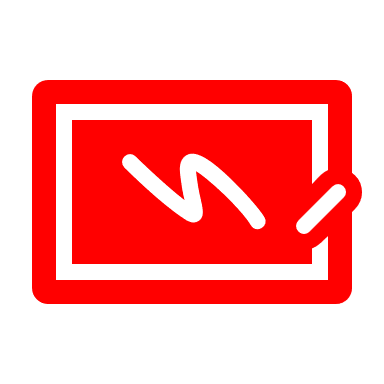 Schreib auf Deutsch. Dann sprich auf Deutsch.
Follow up 5:
Choose three images. Write a sentence choosing either er or sie to describe each one.
schreiben
Say your sentences. Your partner will try to draw the images. Swap roles.
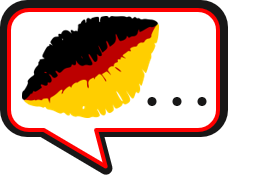 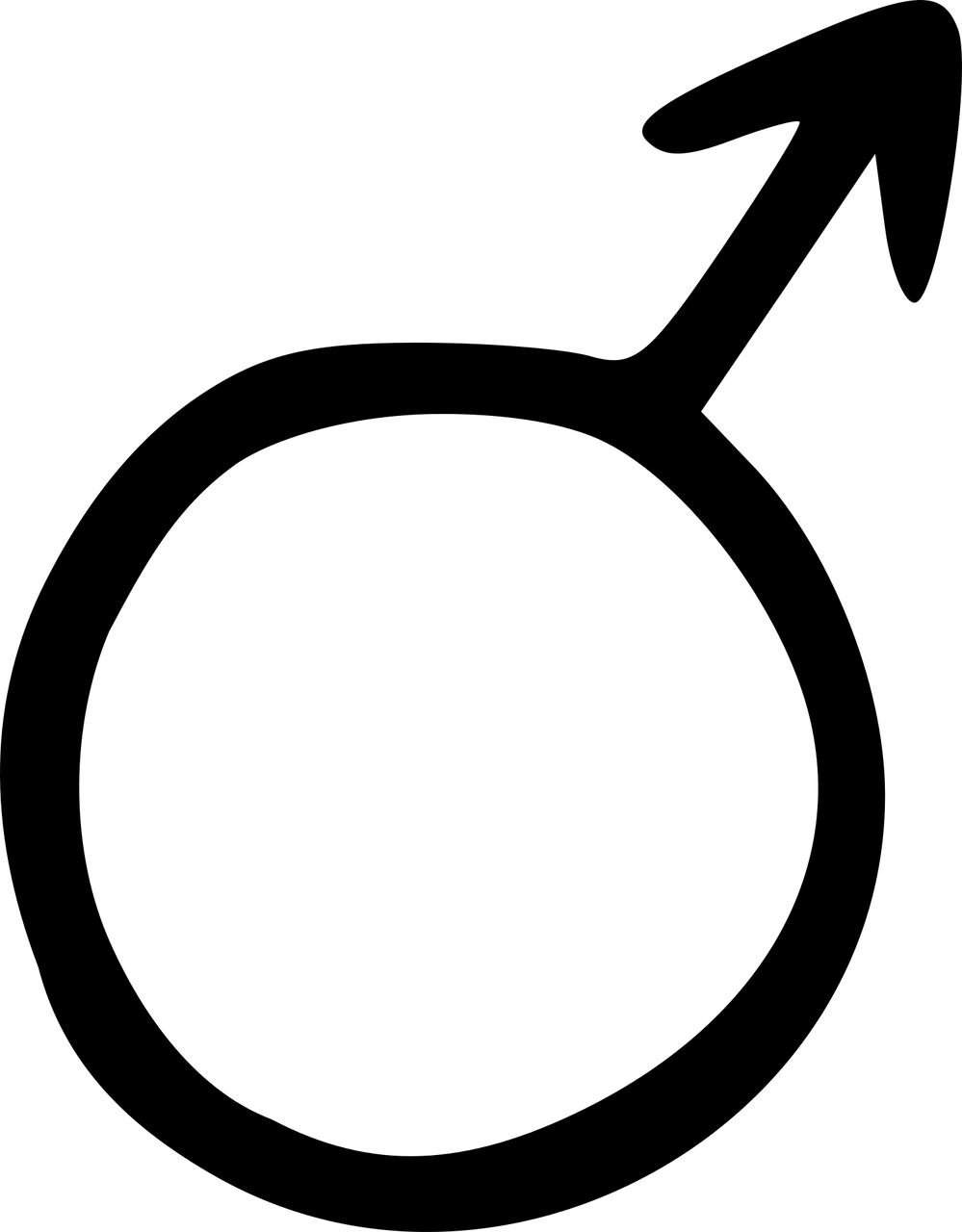 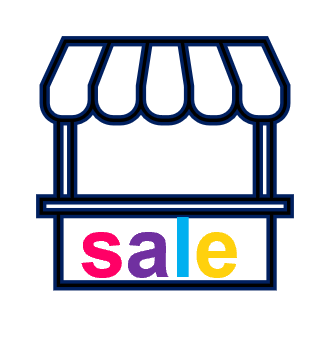 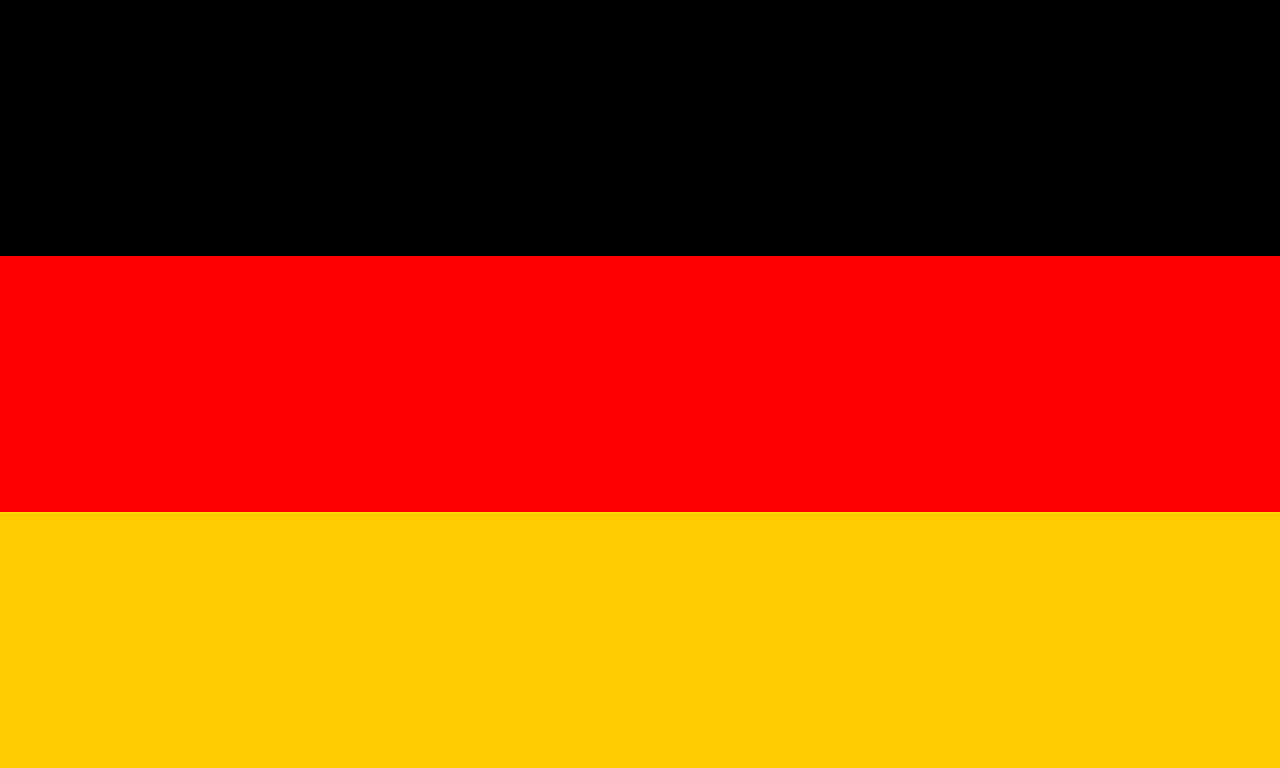 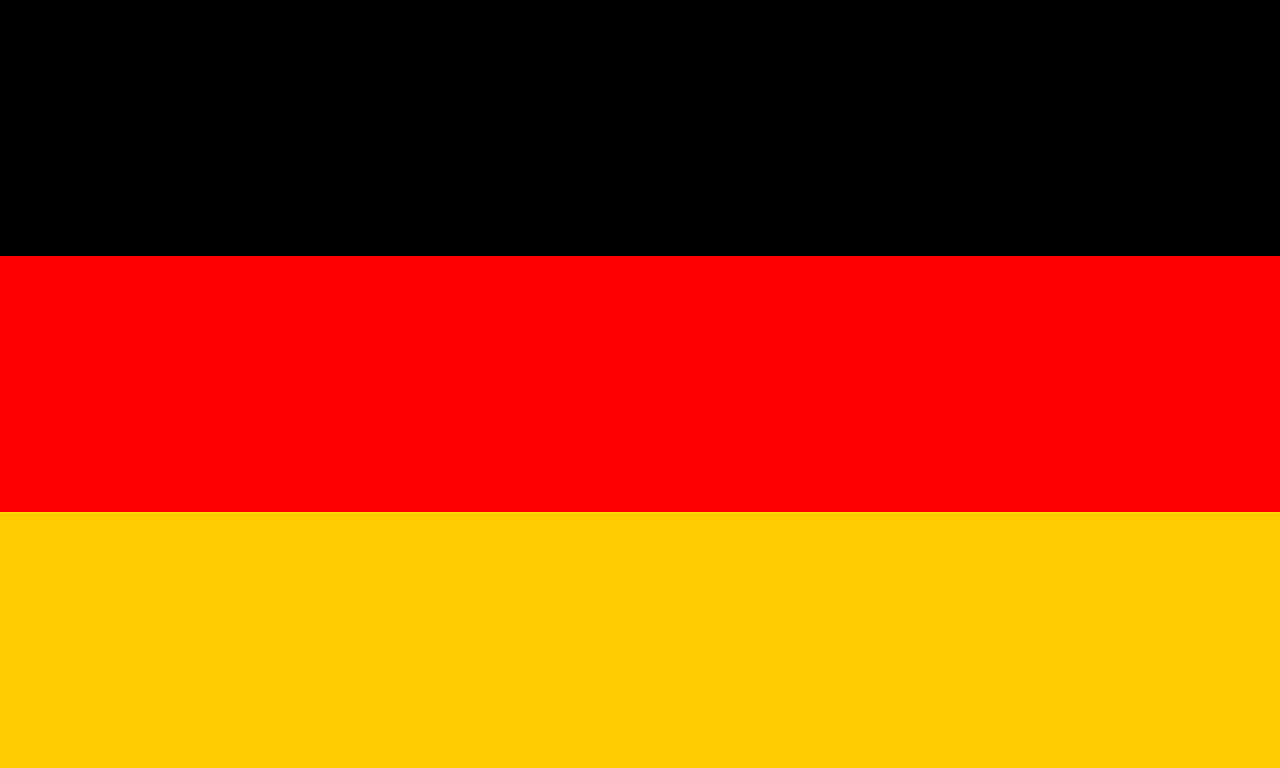 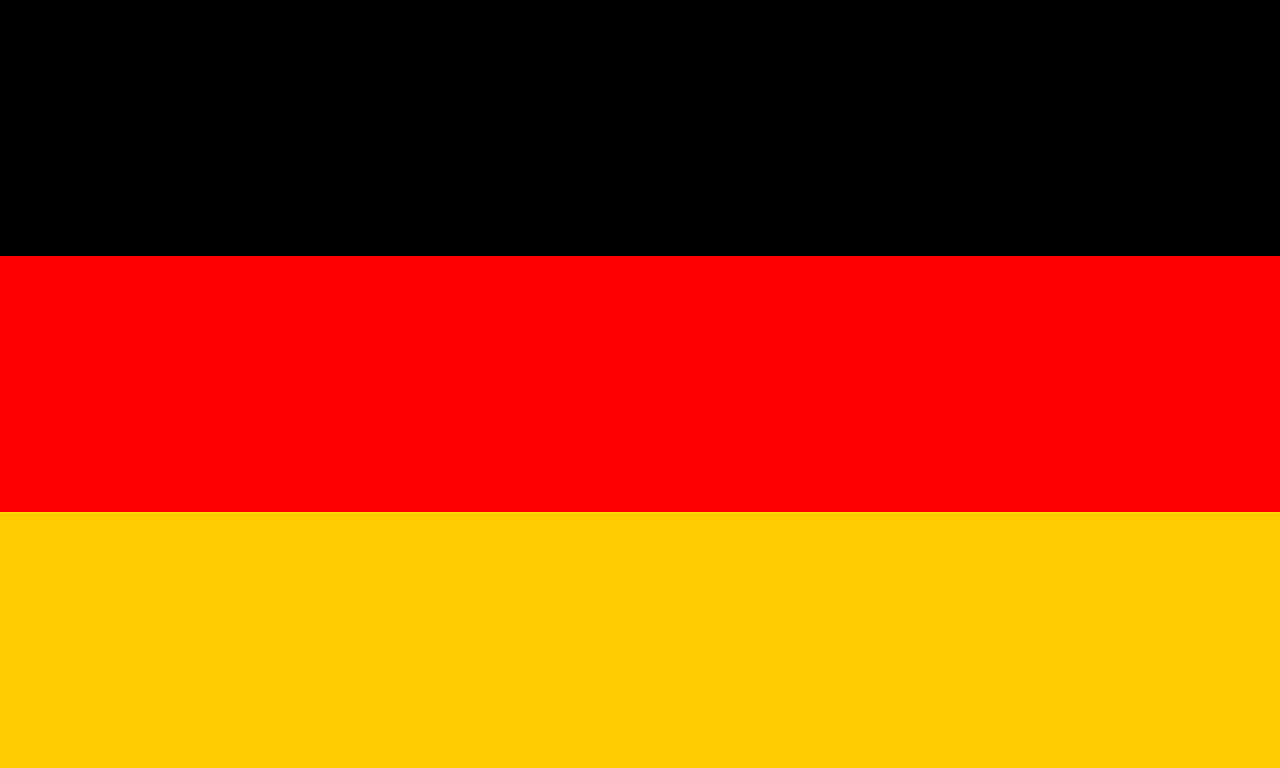 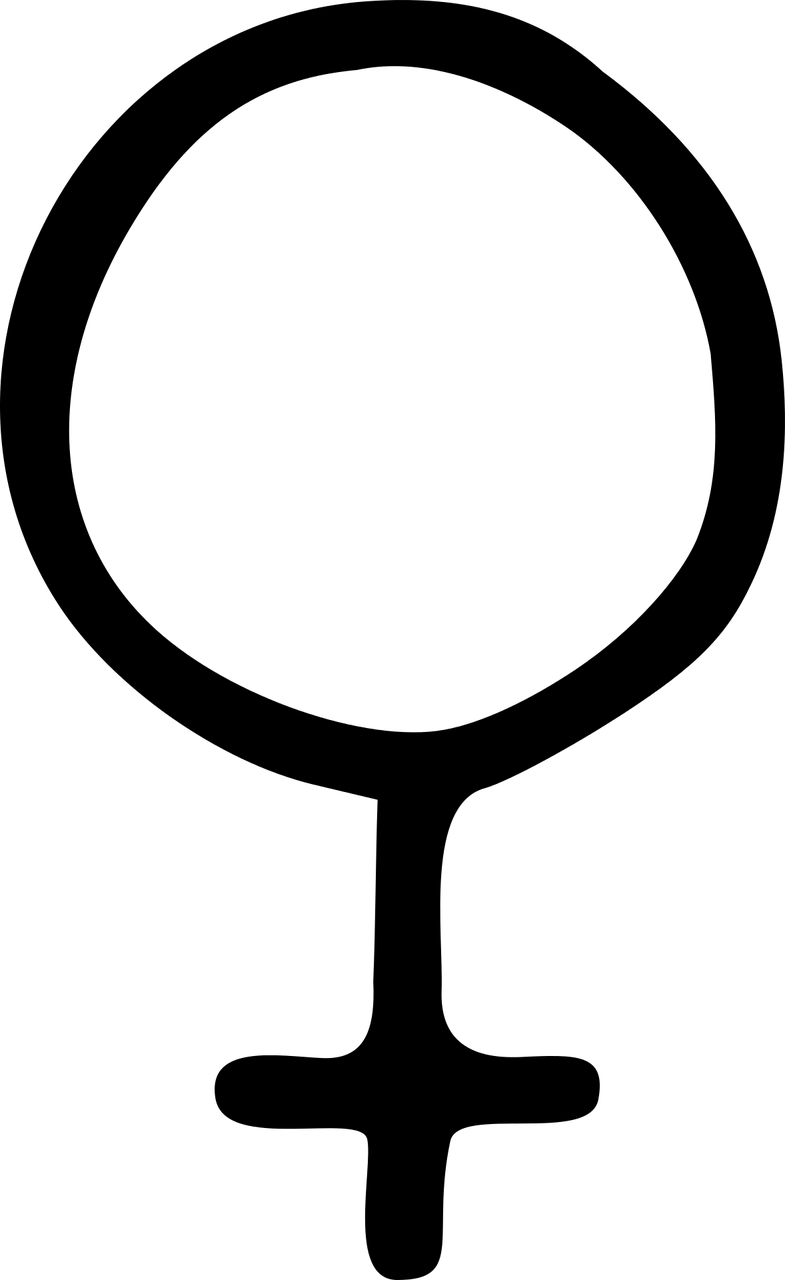 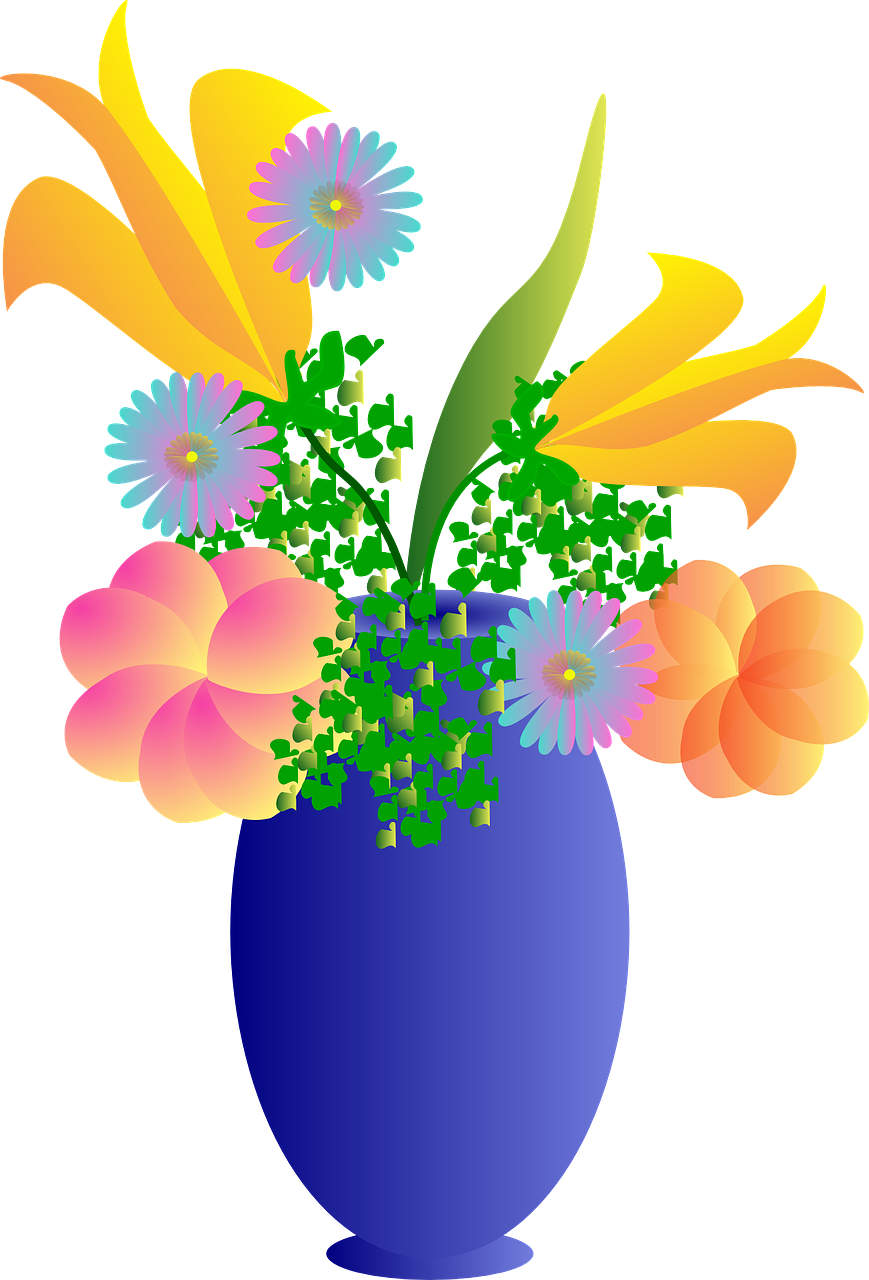 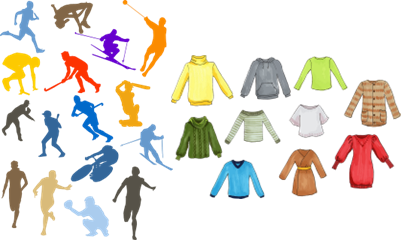 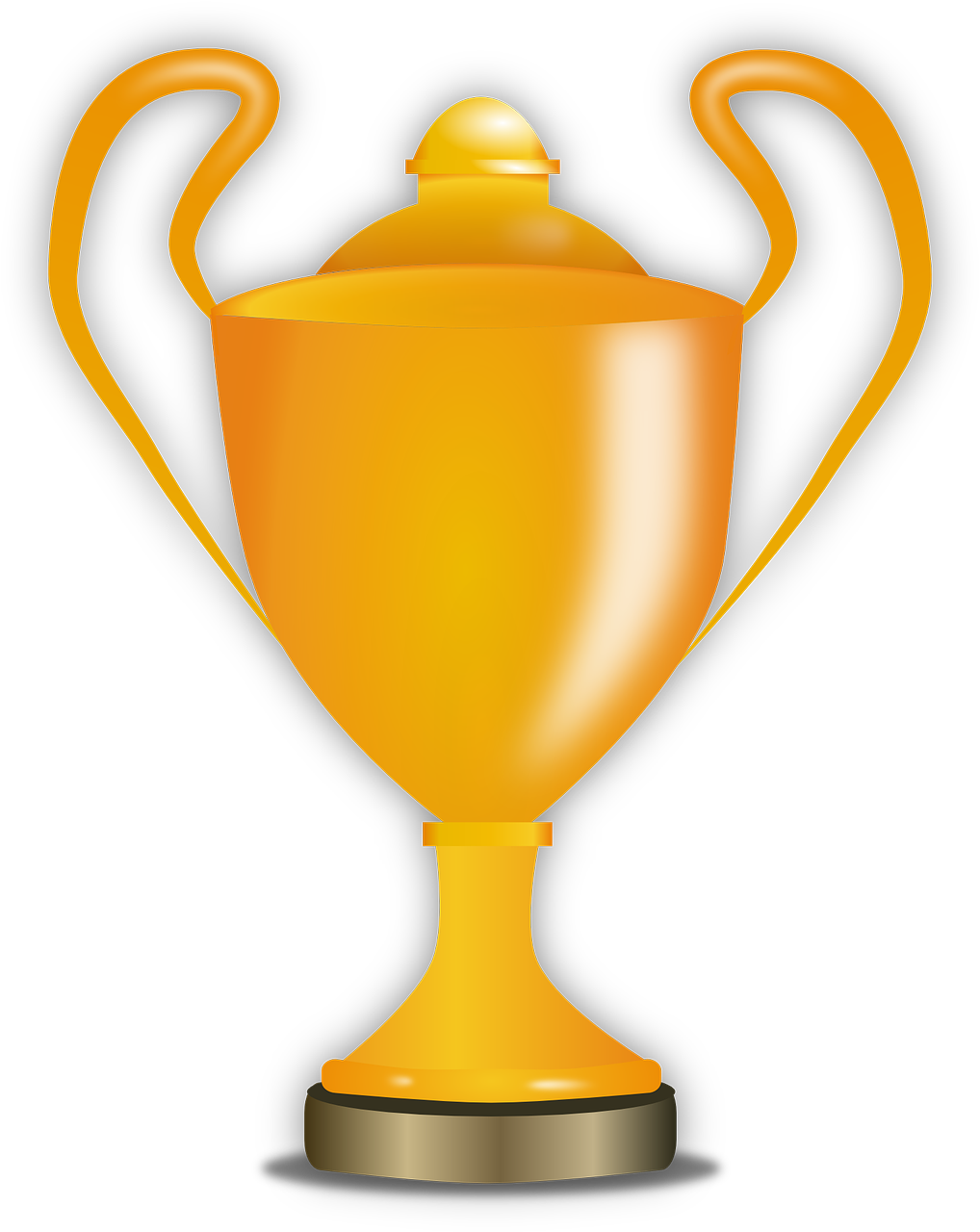 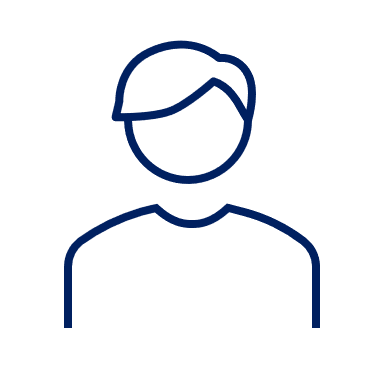 3
2
1
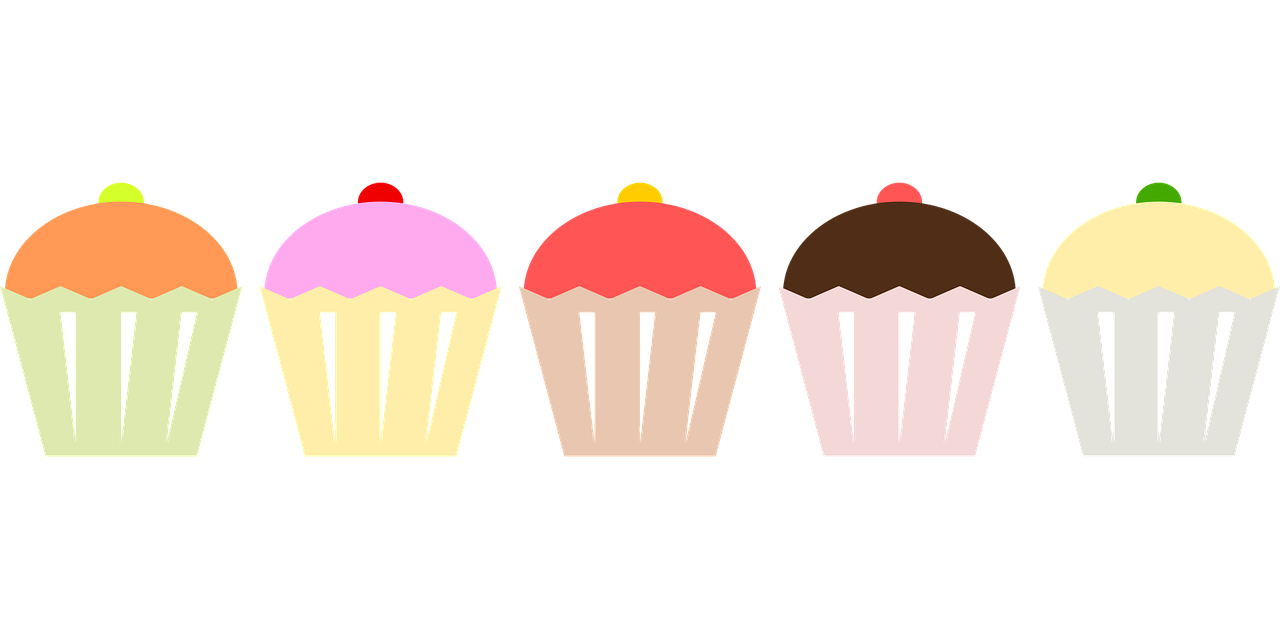 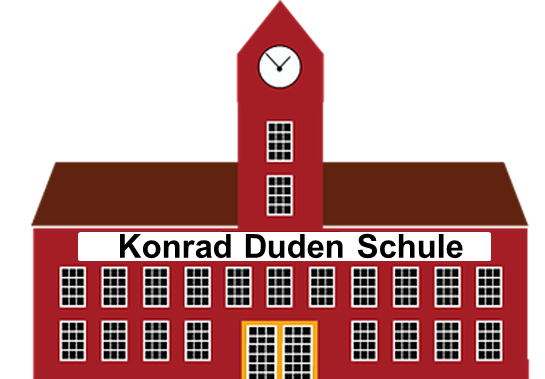 sprechen
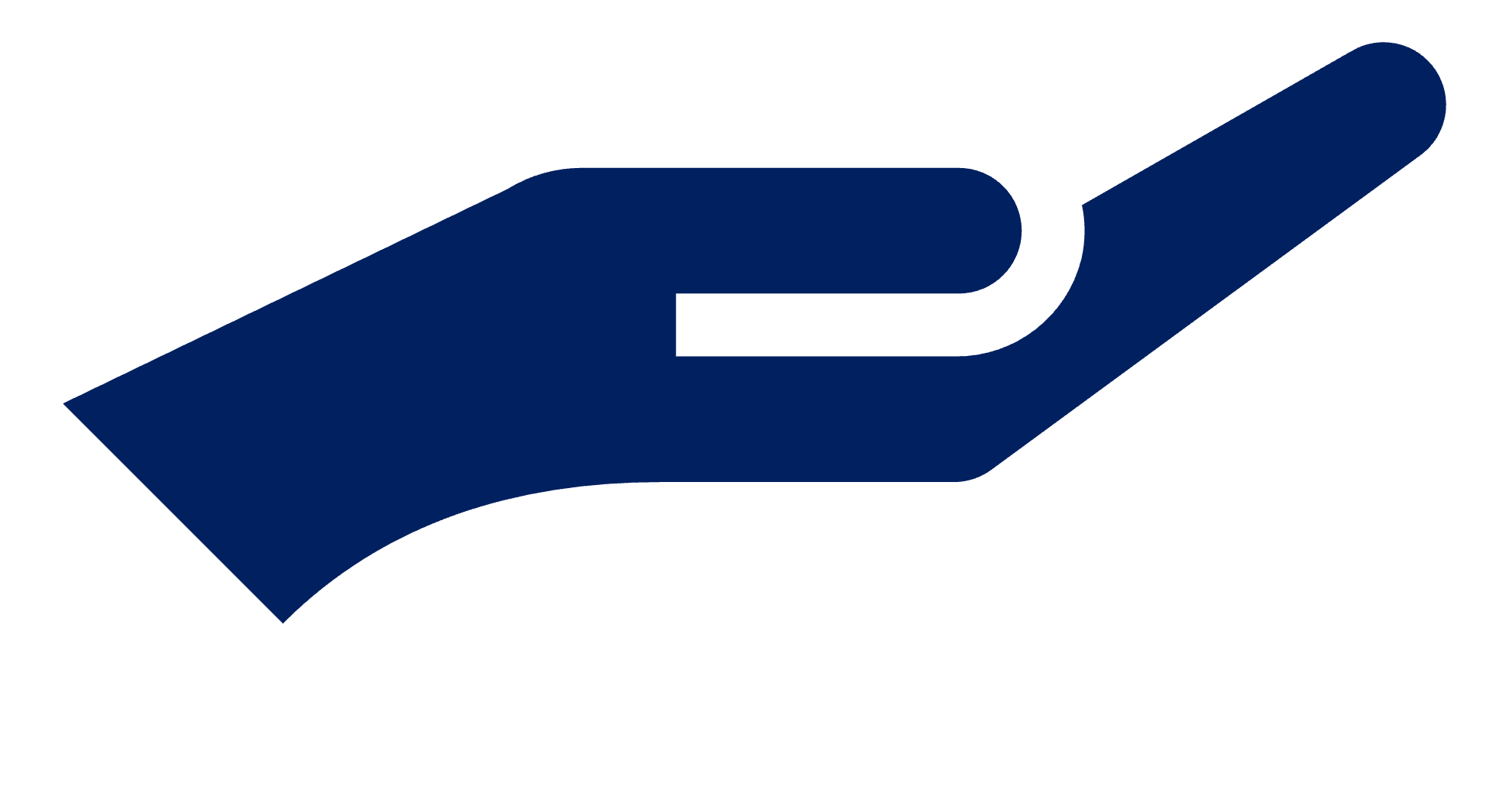 3
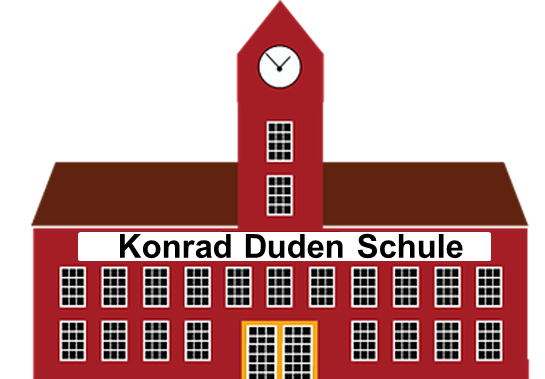 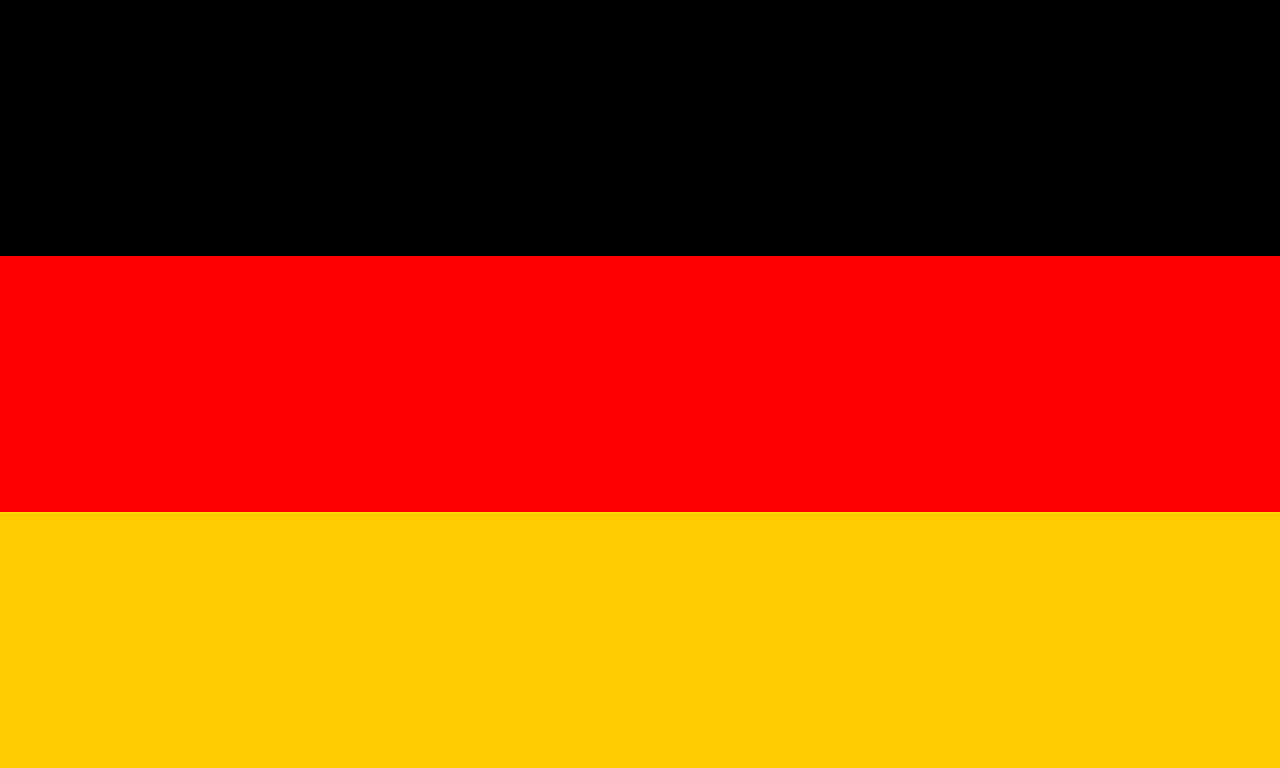 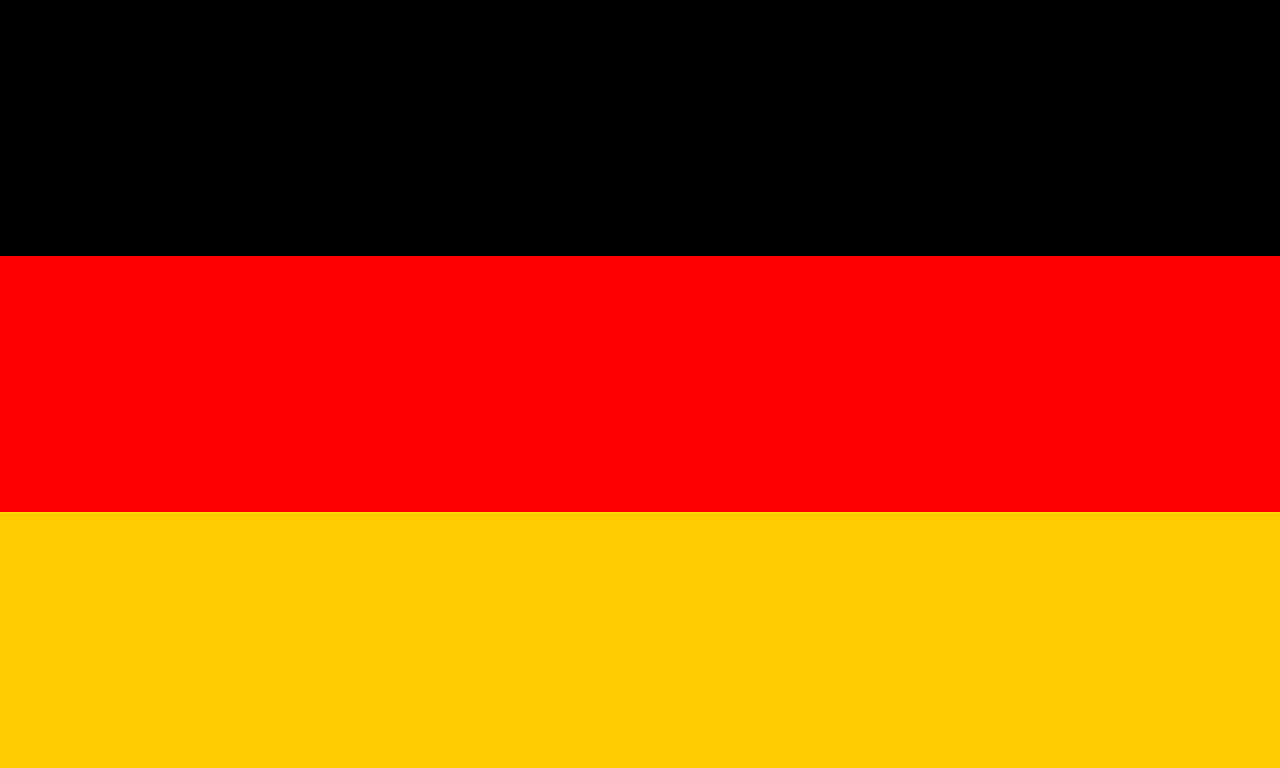 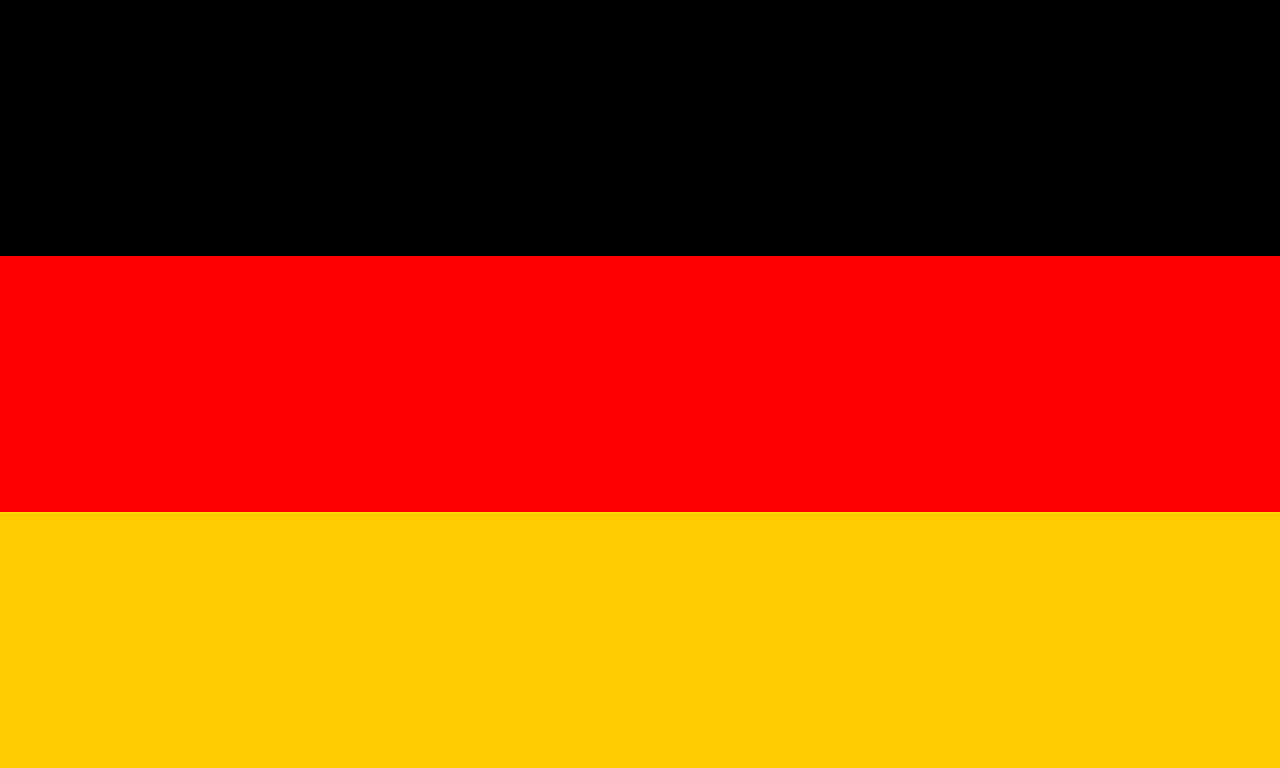 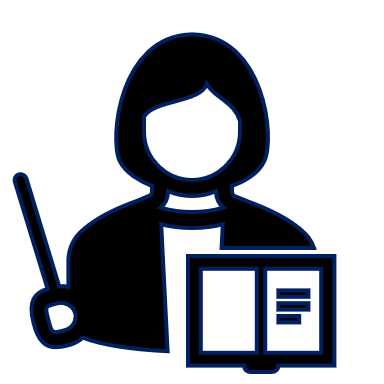 6
4
5
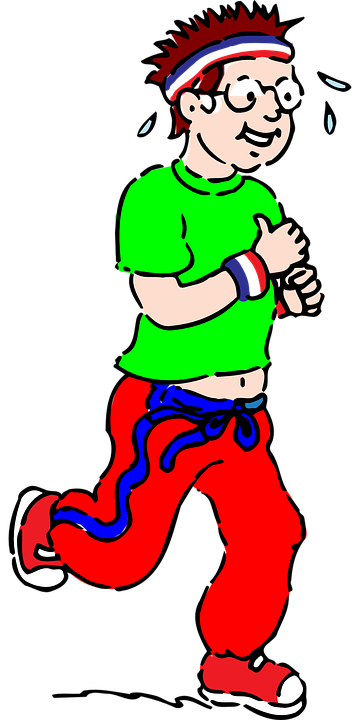 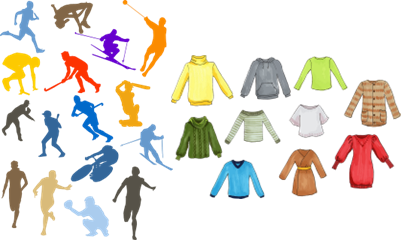 5KM
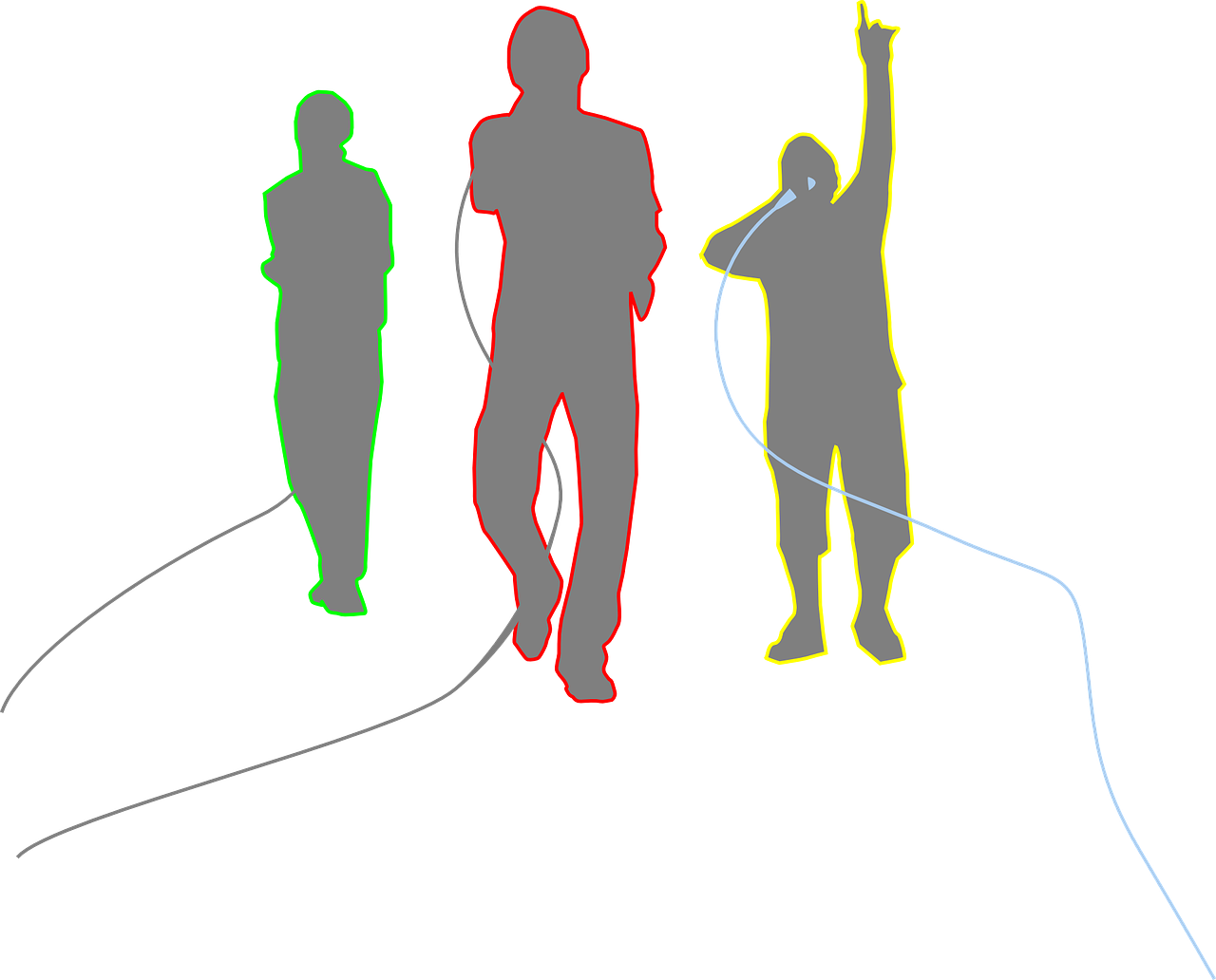 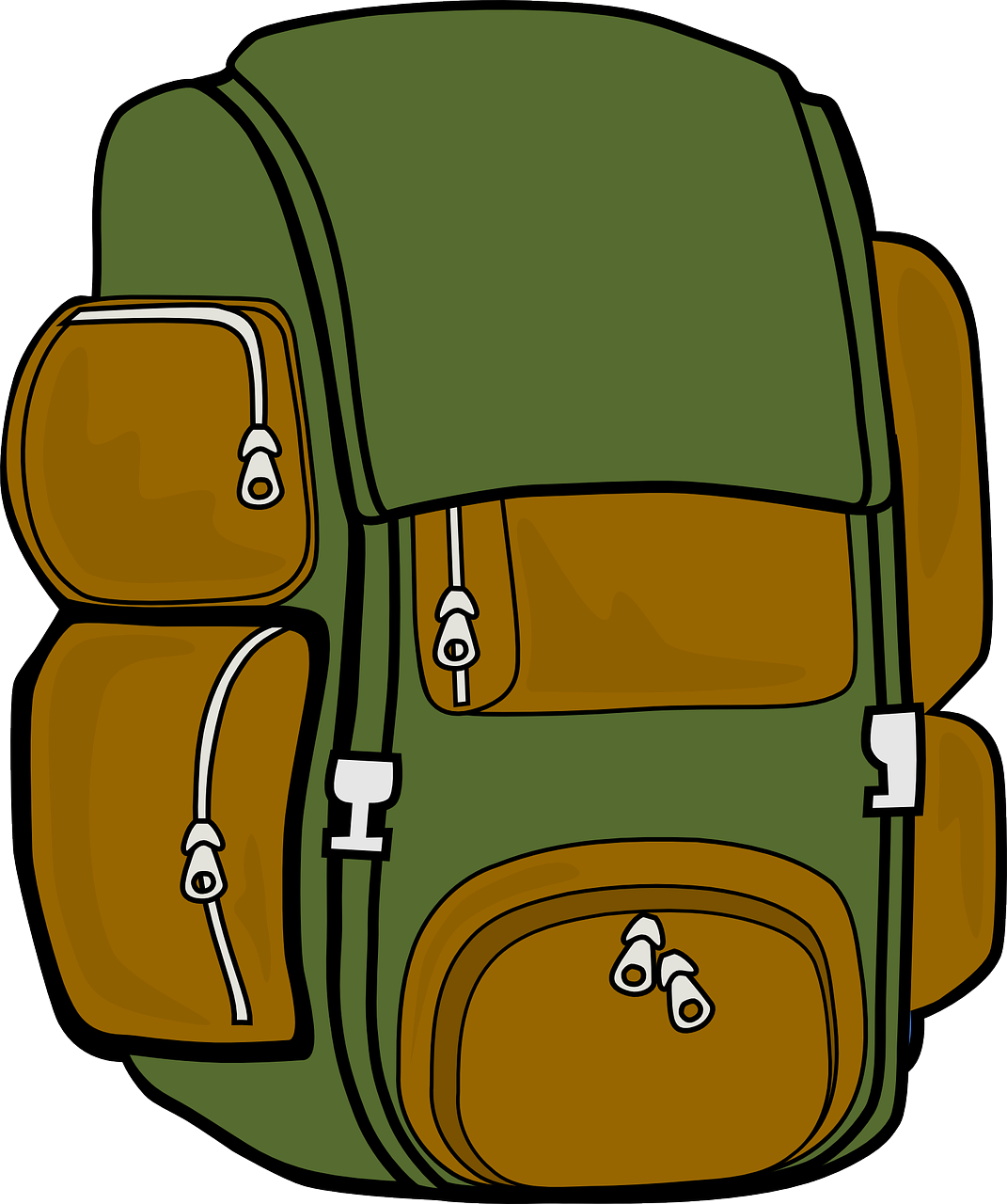 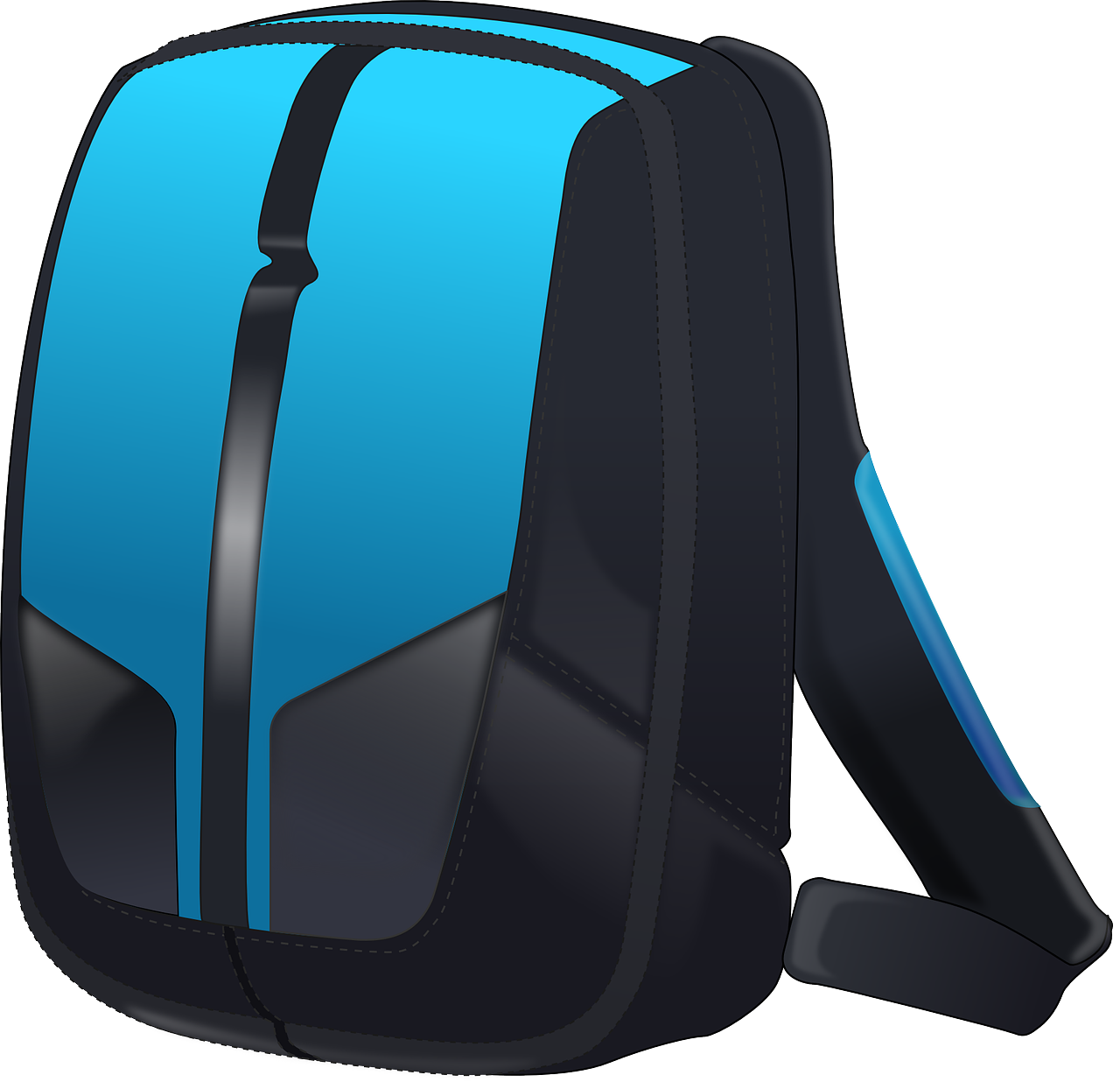 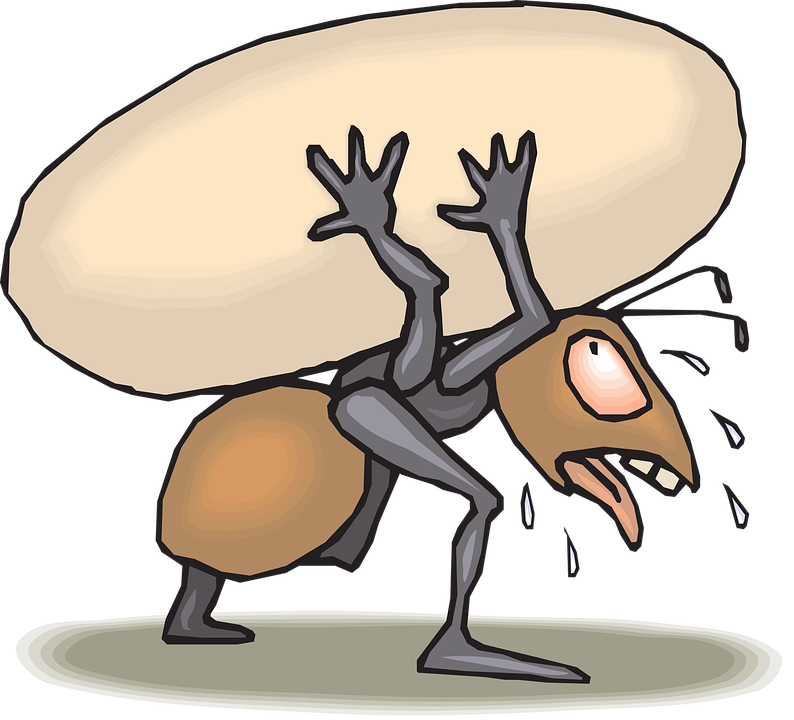 Beispiel:Sie trägt Sportkleidung in der Schule.
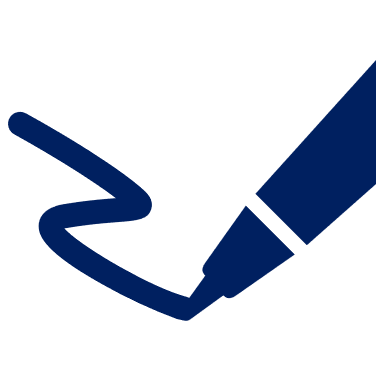 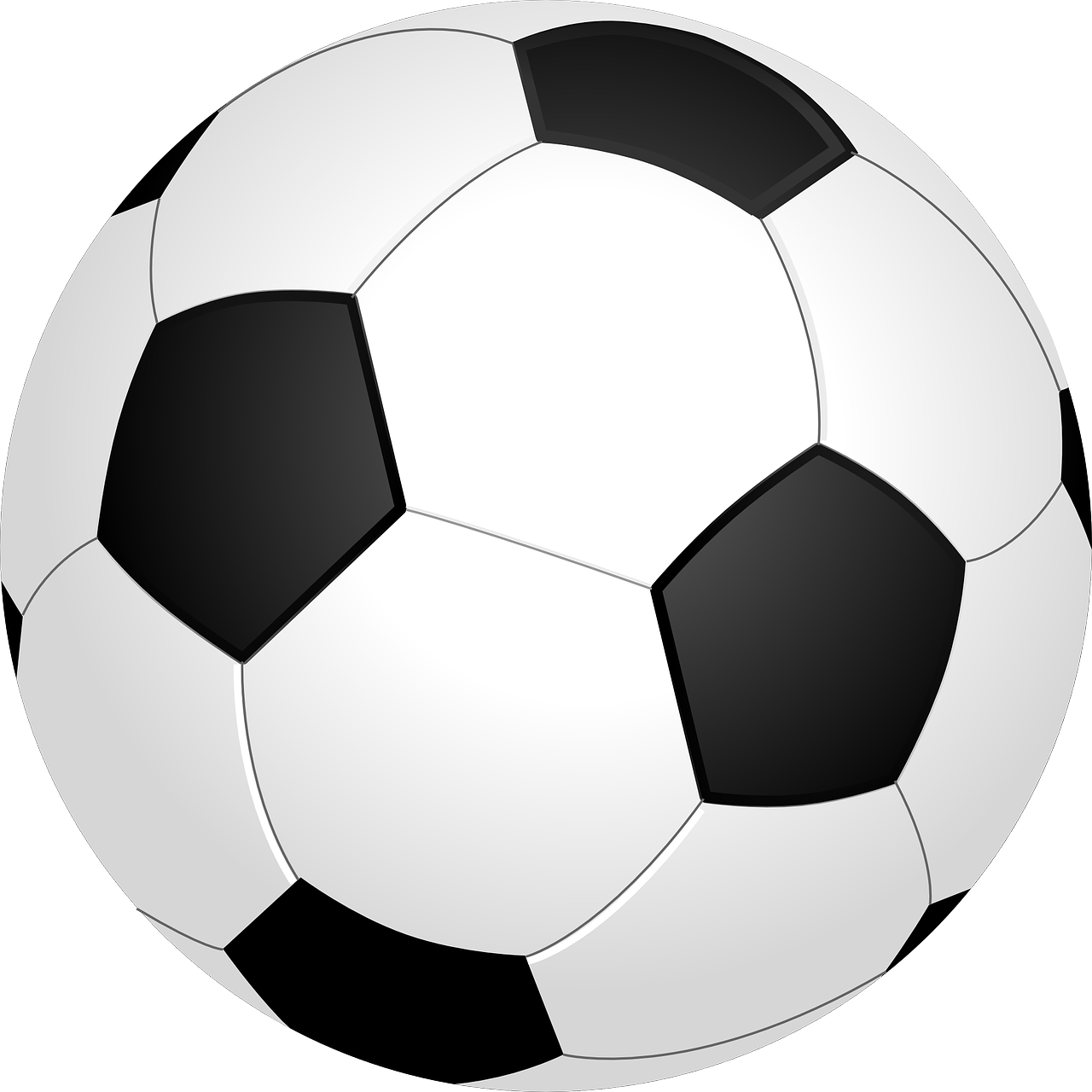 9
8
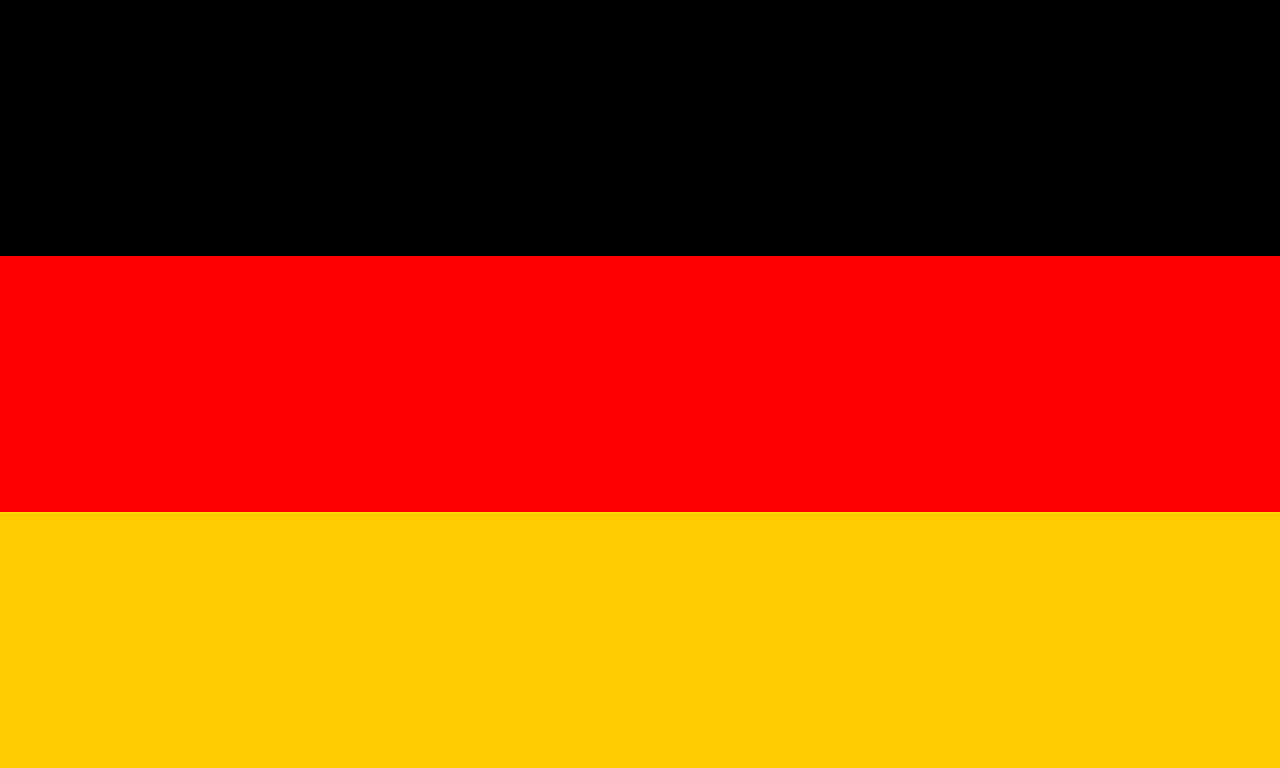 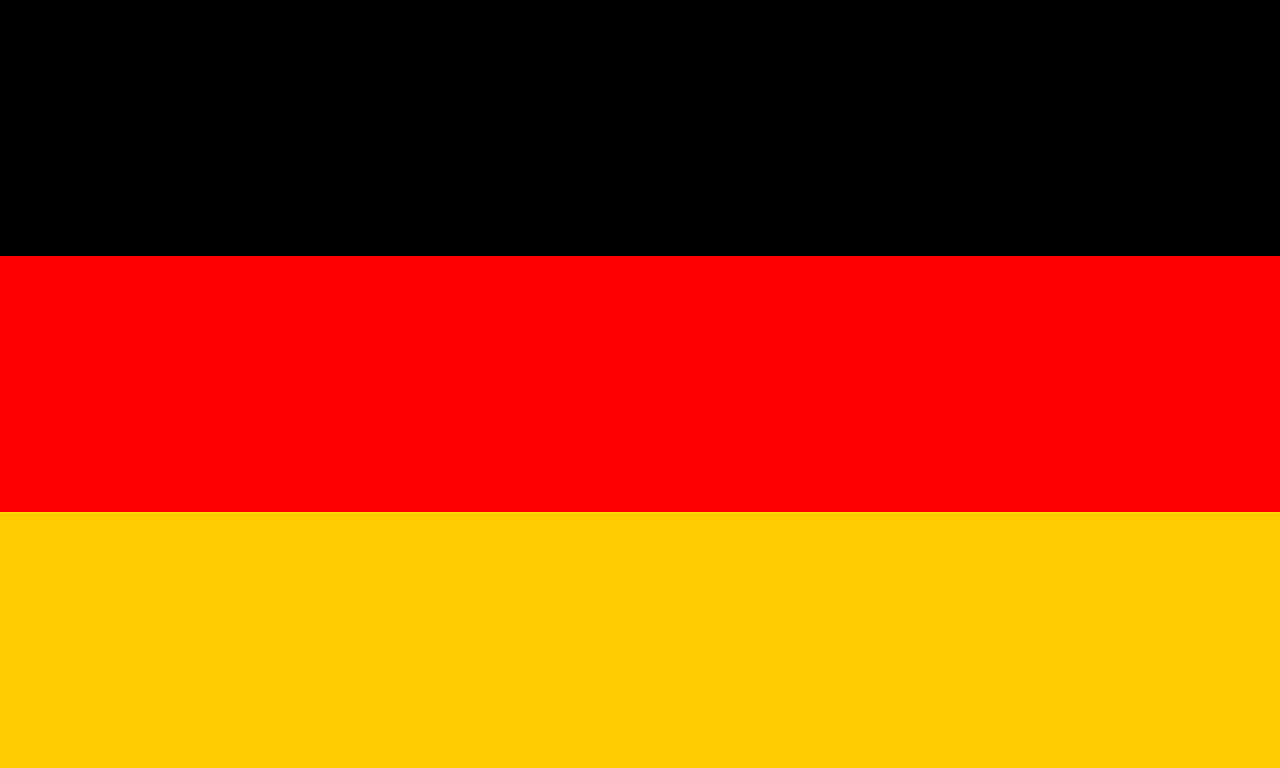 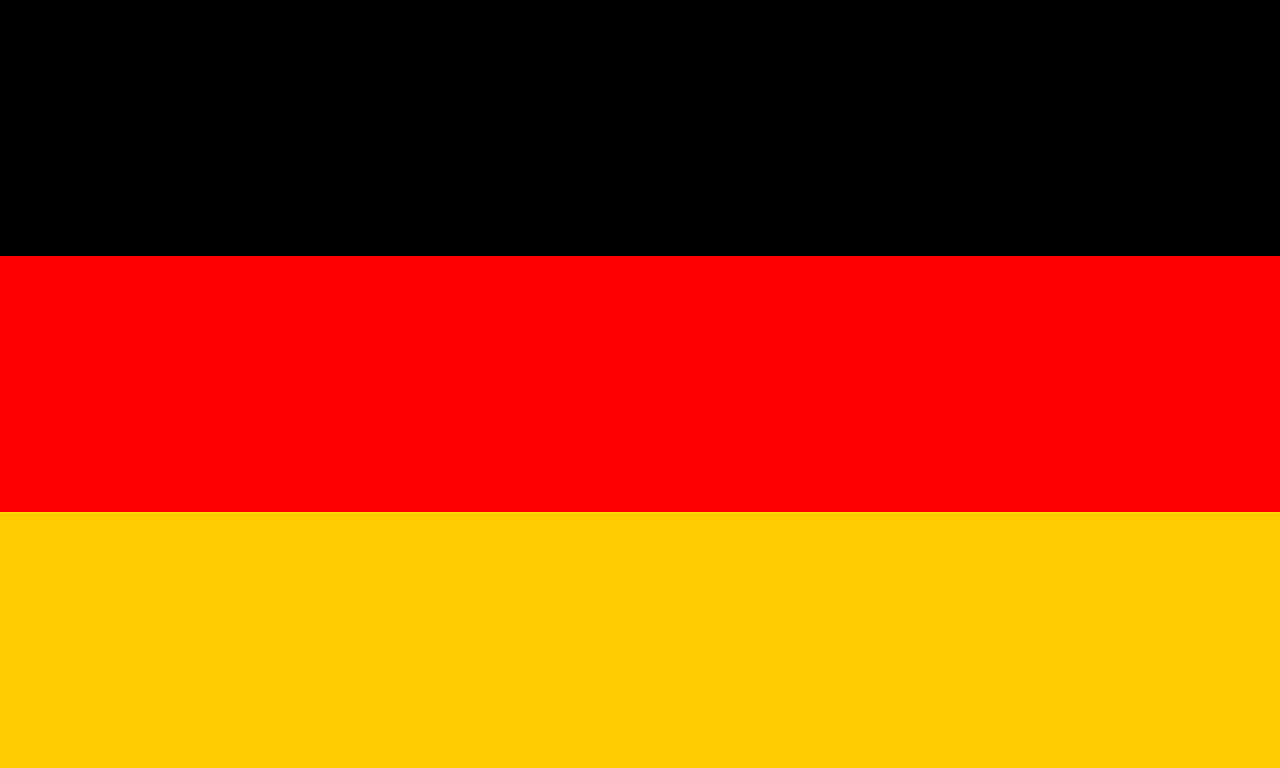 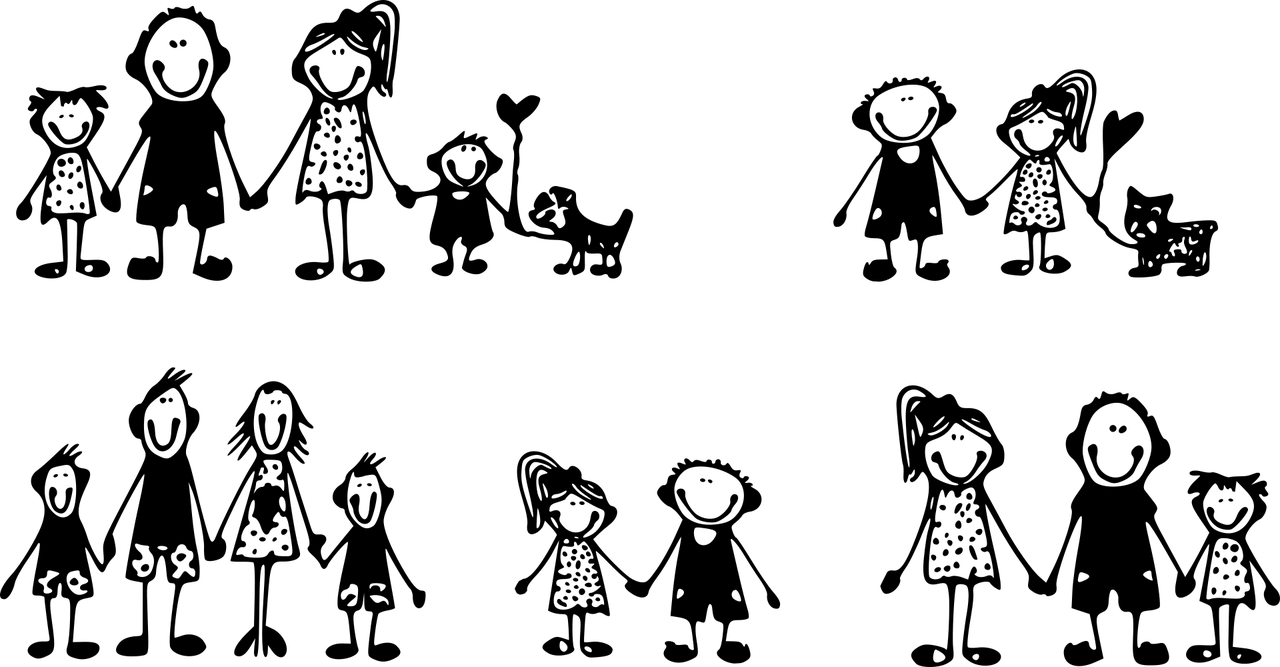 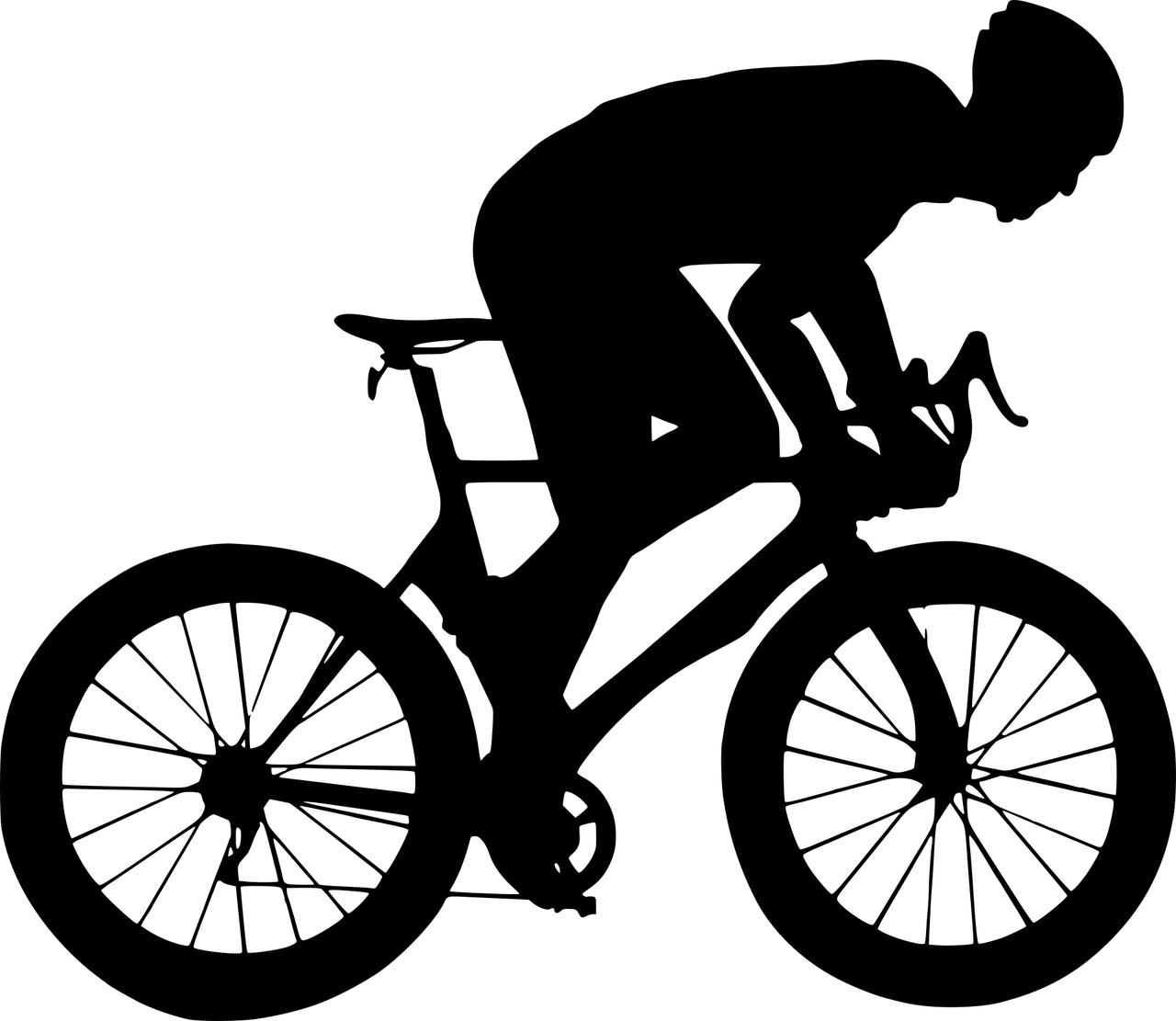 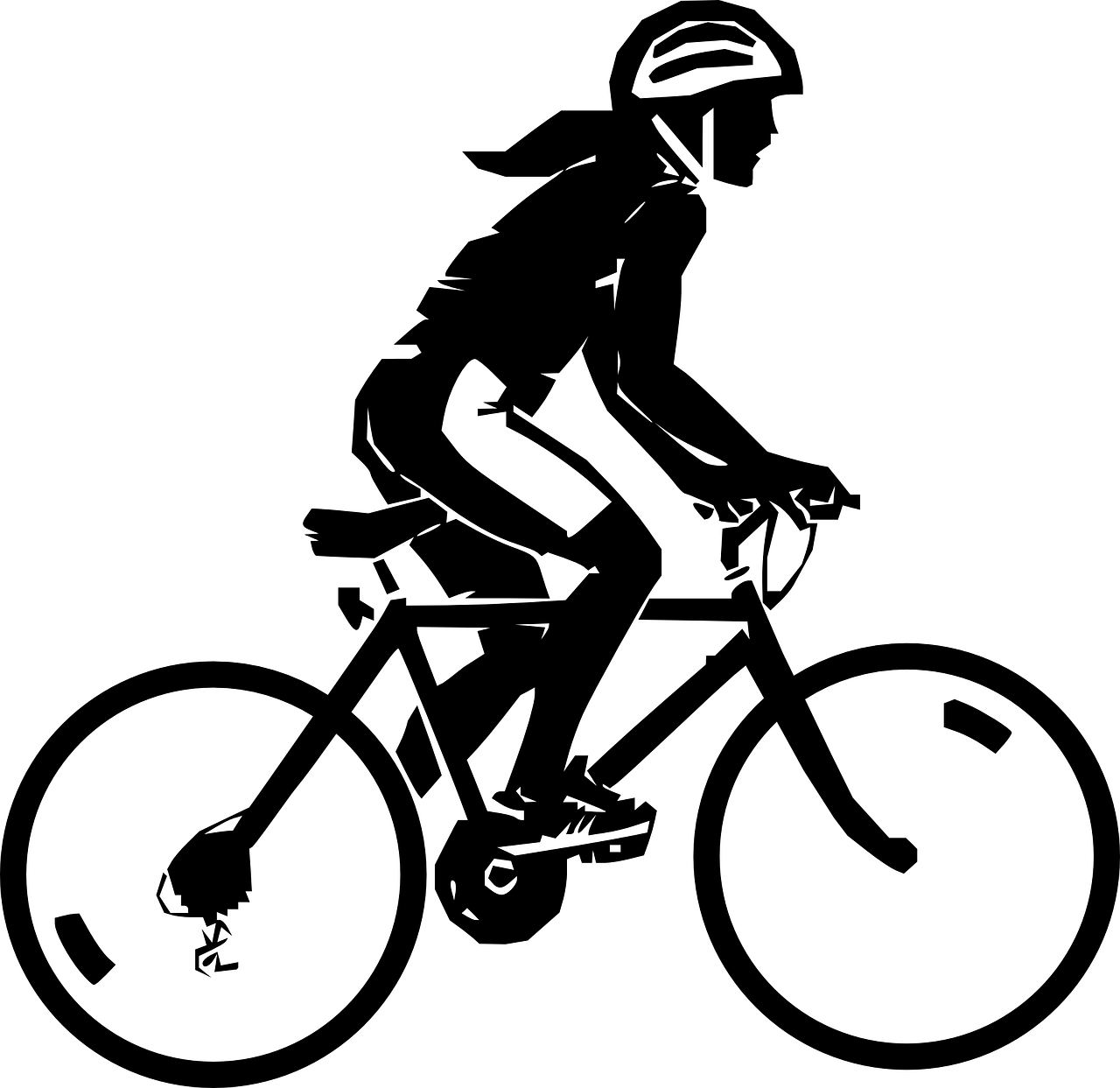 7
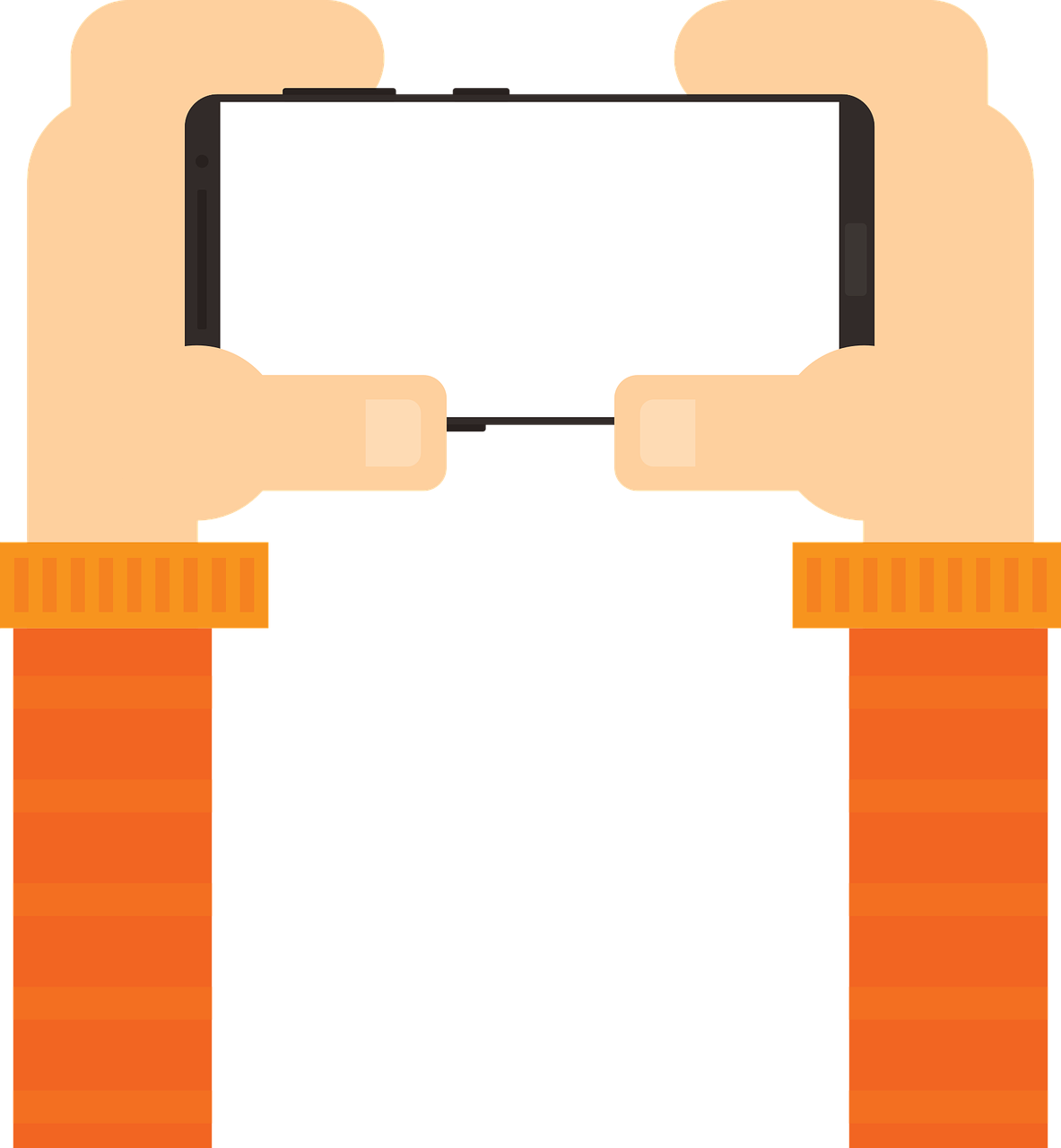 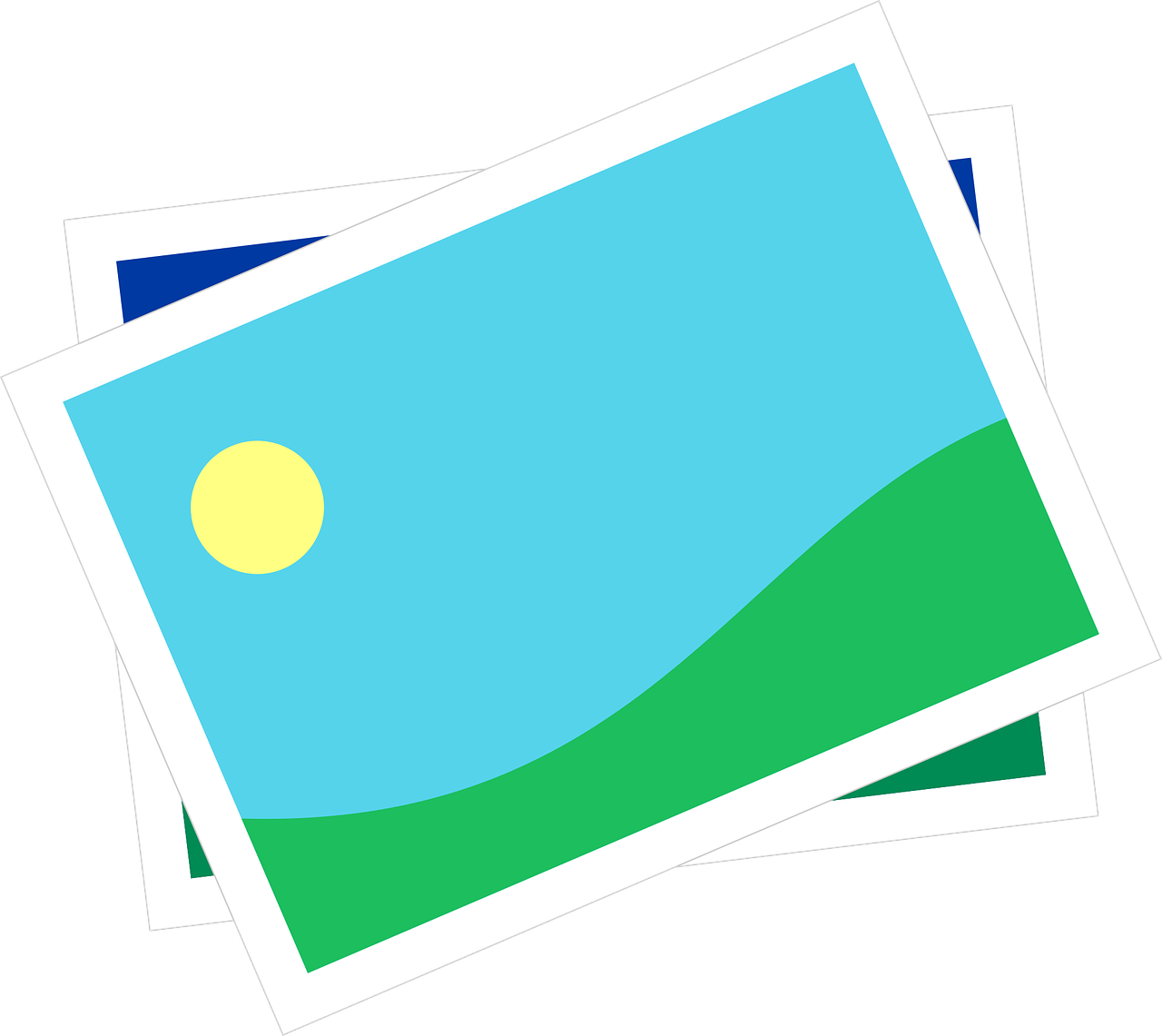 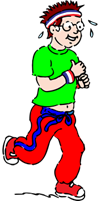 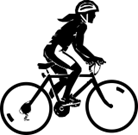 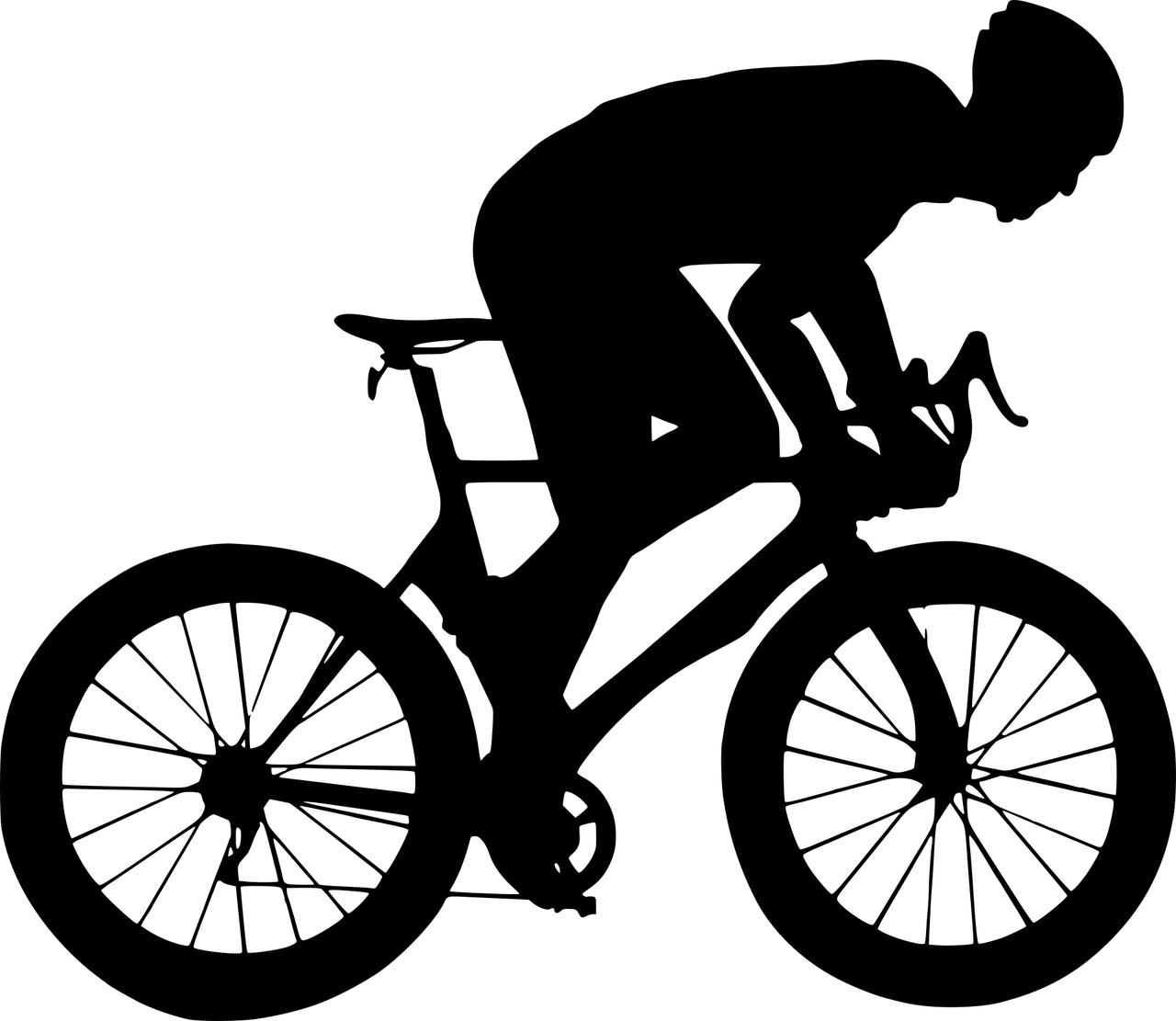 [Speaker Notes: Timing:  5-10 minutes 

Aim: to practise oral production of sentences with strong verbs in the 3rd person singular.

Procedure:
The idea here is to describe what normally happens on sports day. 
Pupils have approximately three minutes to choose three images from the screen and plan one sentence to describe each. They must keep their choices and sentences hidden from their partners. Note: explain that the gender symbol means they choose either er or sie – trying to get away from the ideal that short hair = boy, longer hair = girl.  
Click for the Beispiel sentence – number 3. If needed, give some more examples (you can use the example sentences below).
Once the preparation time is over, click to cover the pictures on the screen.
Pupils then take it in turns to read their sentences to their partner, who attempts to draw the images being described. When the partner draws ‘he’ or ‘she’ they could use the correct gender symbol or annotate their picture with ‘she’ or ‘he’.
Click to reveal the images on screen again for pupils to compare their drawings.

Example sentences:1. Er/Sie kauft Kuchen.2. Er/Sie bringt Blumen für Preise. 
3. Er/Sie trägt Sportkleidung in der Schule.4. Er/Sie gibt ein Konzert.
5. Er/Sie trägt Taschen für die Lehrer.6. Er/Sie läuft fünf Kilometer.
7. Er/sie läuft mit einem Fußball auf dem Kopf.8. Er/Sie fährt Rad in der Gruppe. 
9. Er/Sie macht Fotos für die Eltern.]
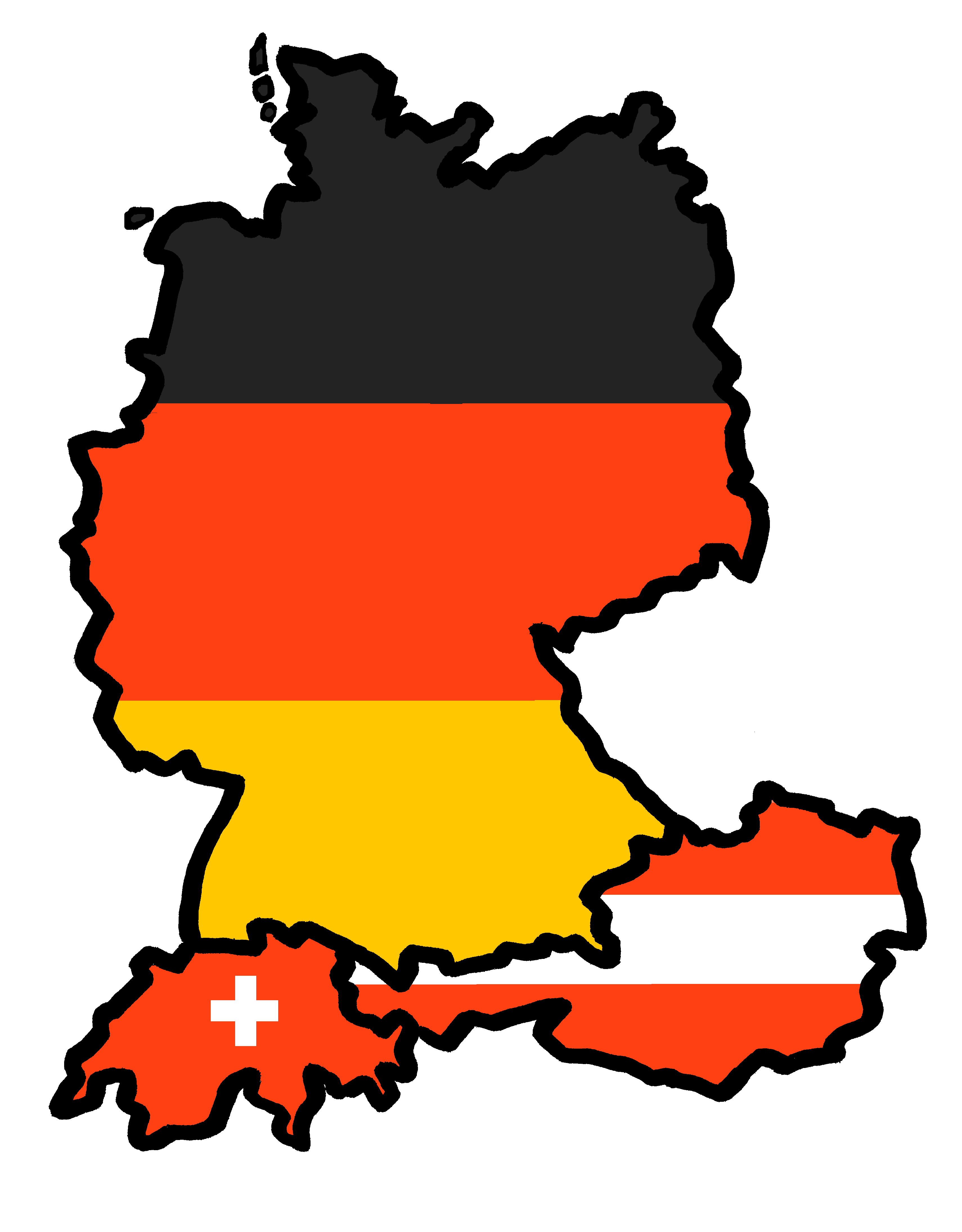 Tschüss!
Tschüss!
Don’t forget this more formal way to say Goodbye!
Auf Wiedersehen!
grün

Schreib auf Englisch.
Follow up 3:
Can you get at least 15 points?
Vokabeln
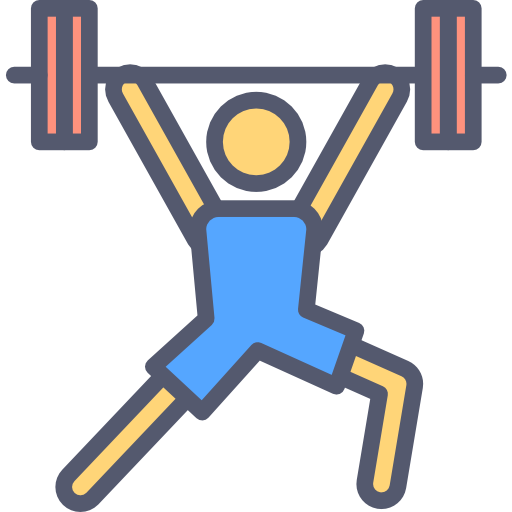 x3
Wörter
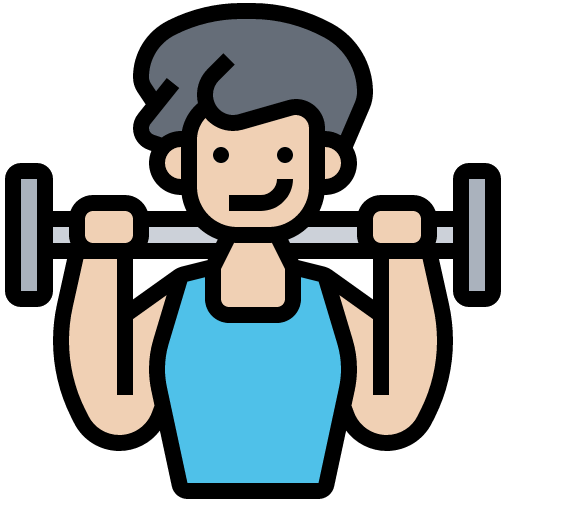 x2
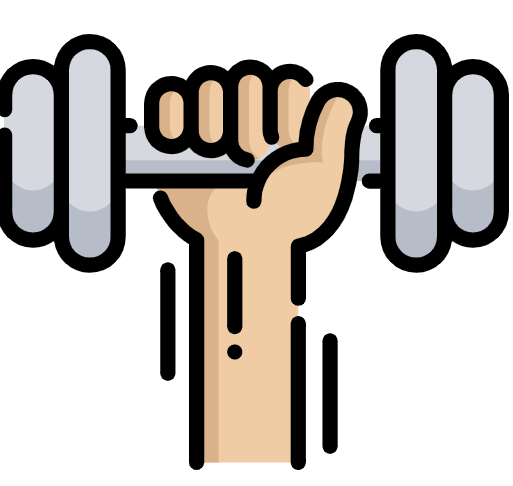 x1
[Speaker Notes: PRINTOUT]

Schreib auf Deutsch
Follow up 3:
Can you get at least 15 points?
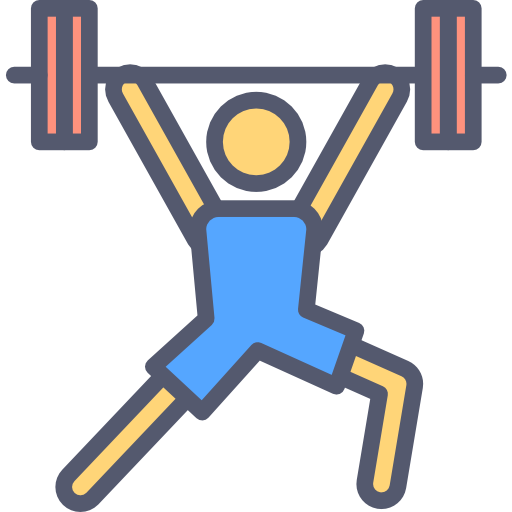 x3
Wörter
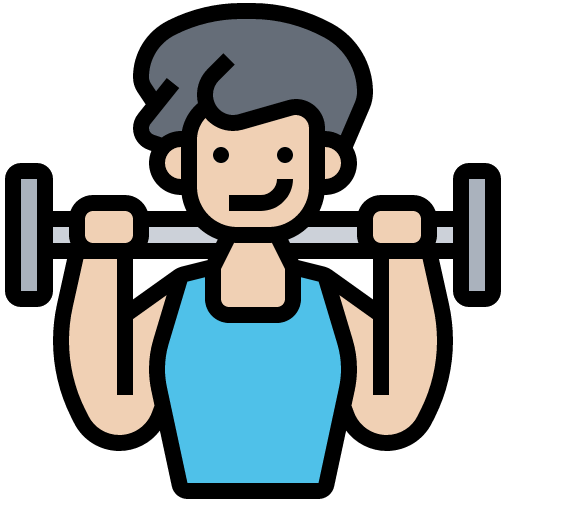 x2
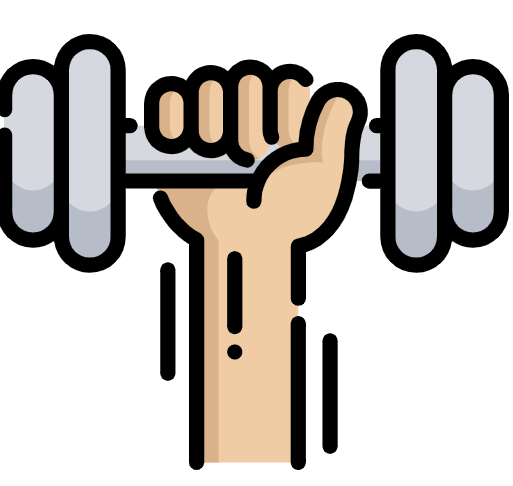 x1
[Speaker Notes: PRINTOUT]